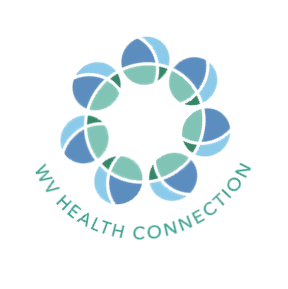 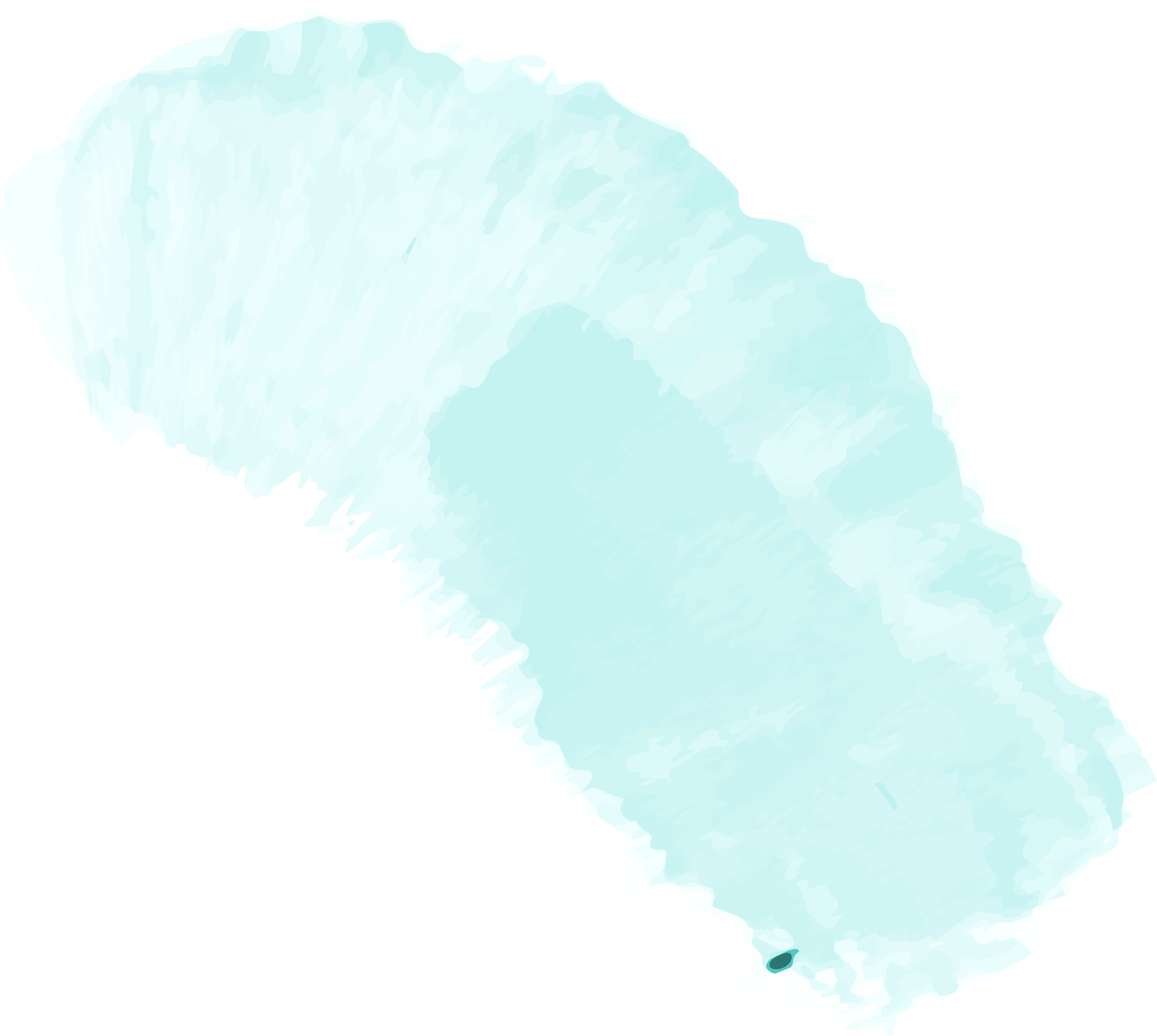 Retreat Mini Session #1WORKPLACE WELLNESS
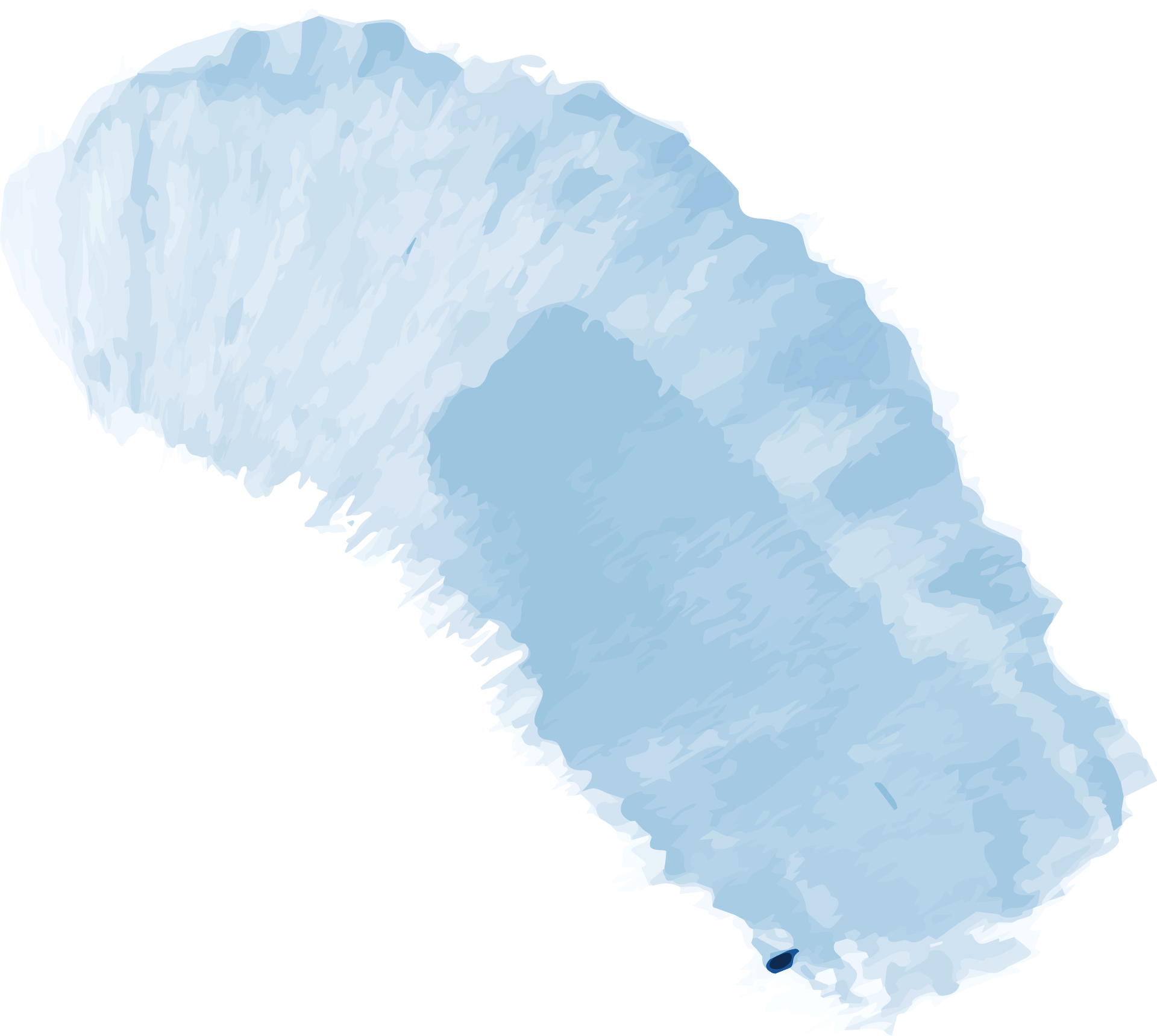 With Veronica Crosier at Active Southern WV
May 10th, 2021, 1-2PM
[Speaker Notes: Audrey]
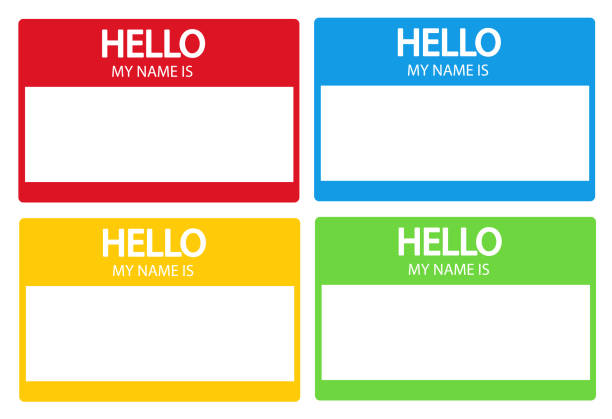 Introduce yourself in the chat box!
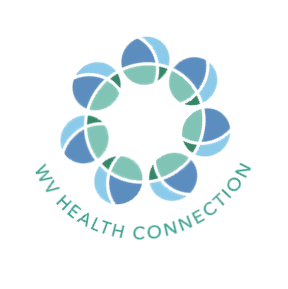 [Speaker Notes: Audrey
Poll 1 (Lakin)]
WV Health Connection
Helping to address our long-standing challenges in integrating and mobilizing across clinical and community settings for the sake of individuals, families and community/ population health
Direct technical assistance to clinical and community-based partners
Supports:
Knowledge of available community-based programming
Willingness and ability to refer to program offerings
Ability to measure effectiveness of programming and demonstrate value
Communication and therefore collaboration
Sense of a collective response to critical public health issues in communities, regions, and the state
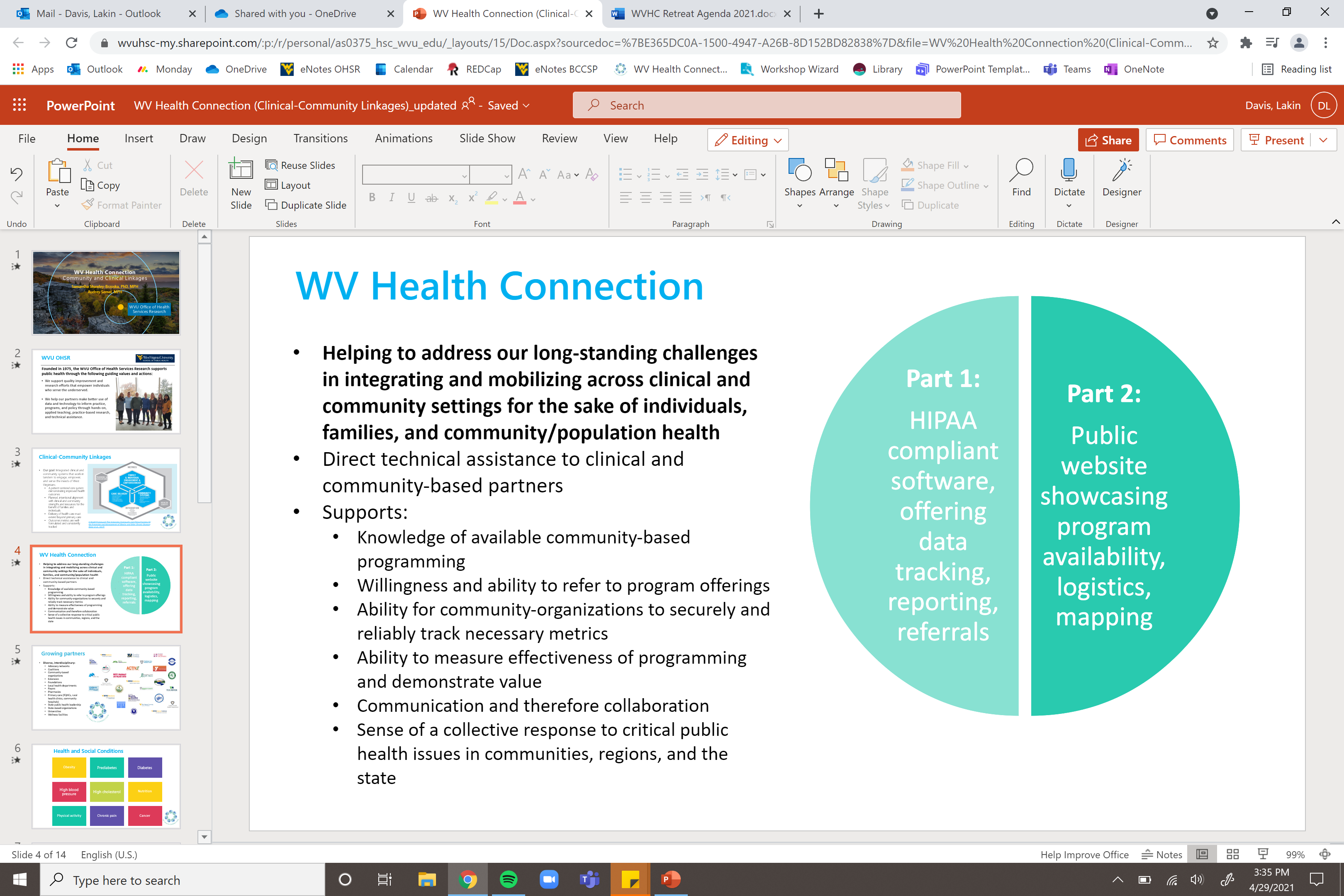 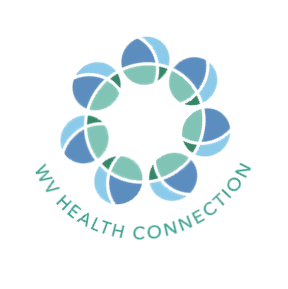 [Speaker Notes: Samantha]
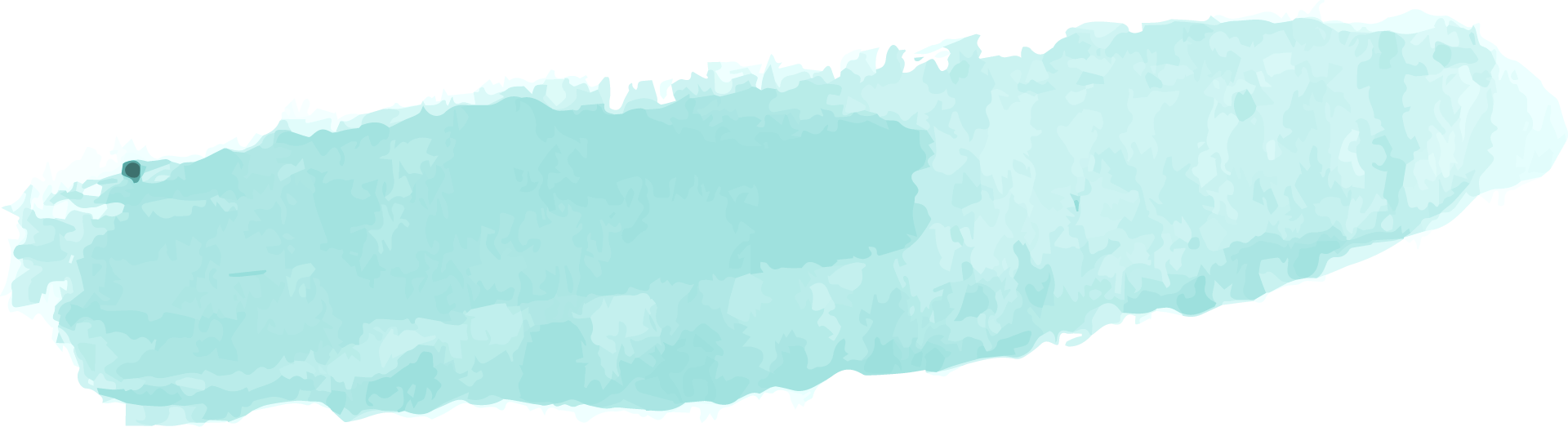 Sincere thanks to our funders and supporters!
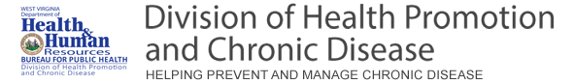 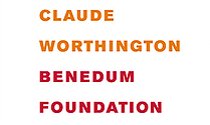 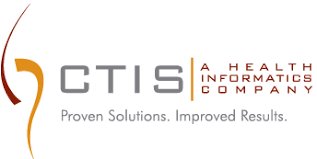 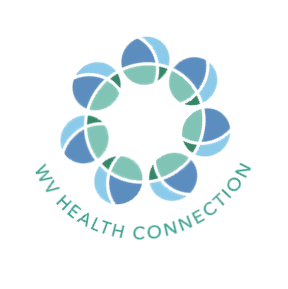 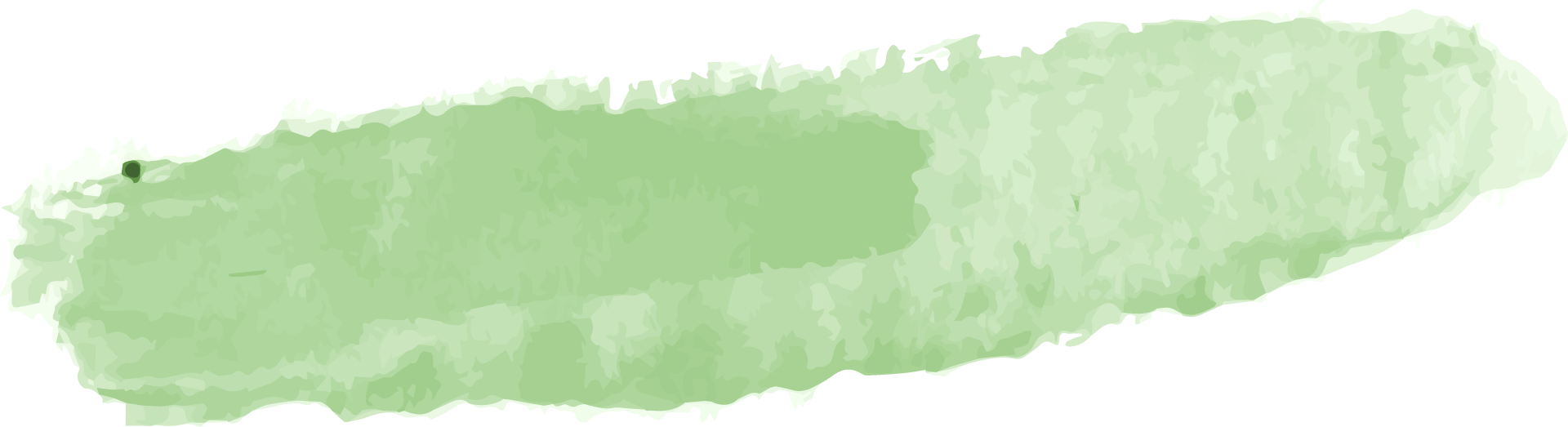 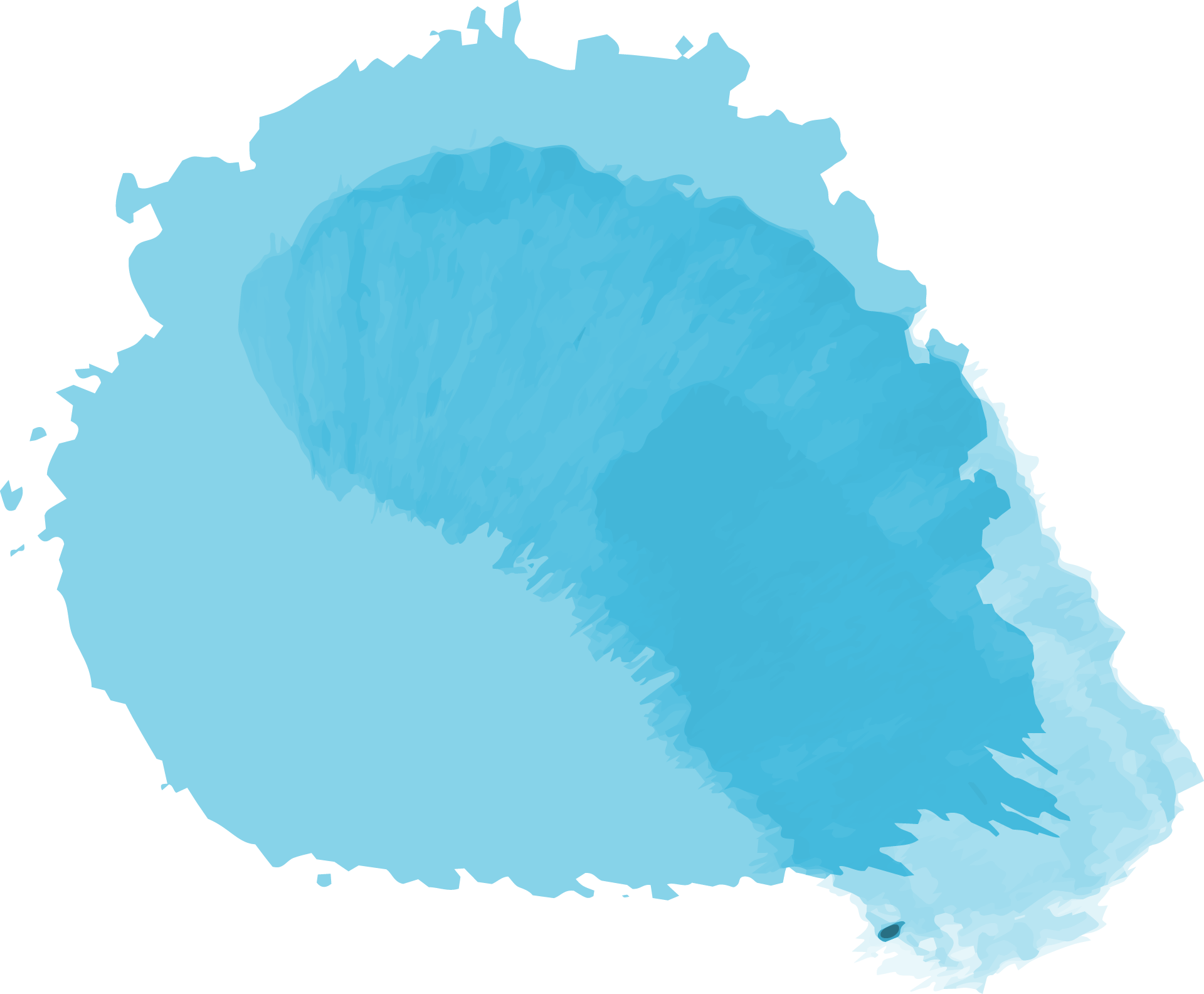 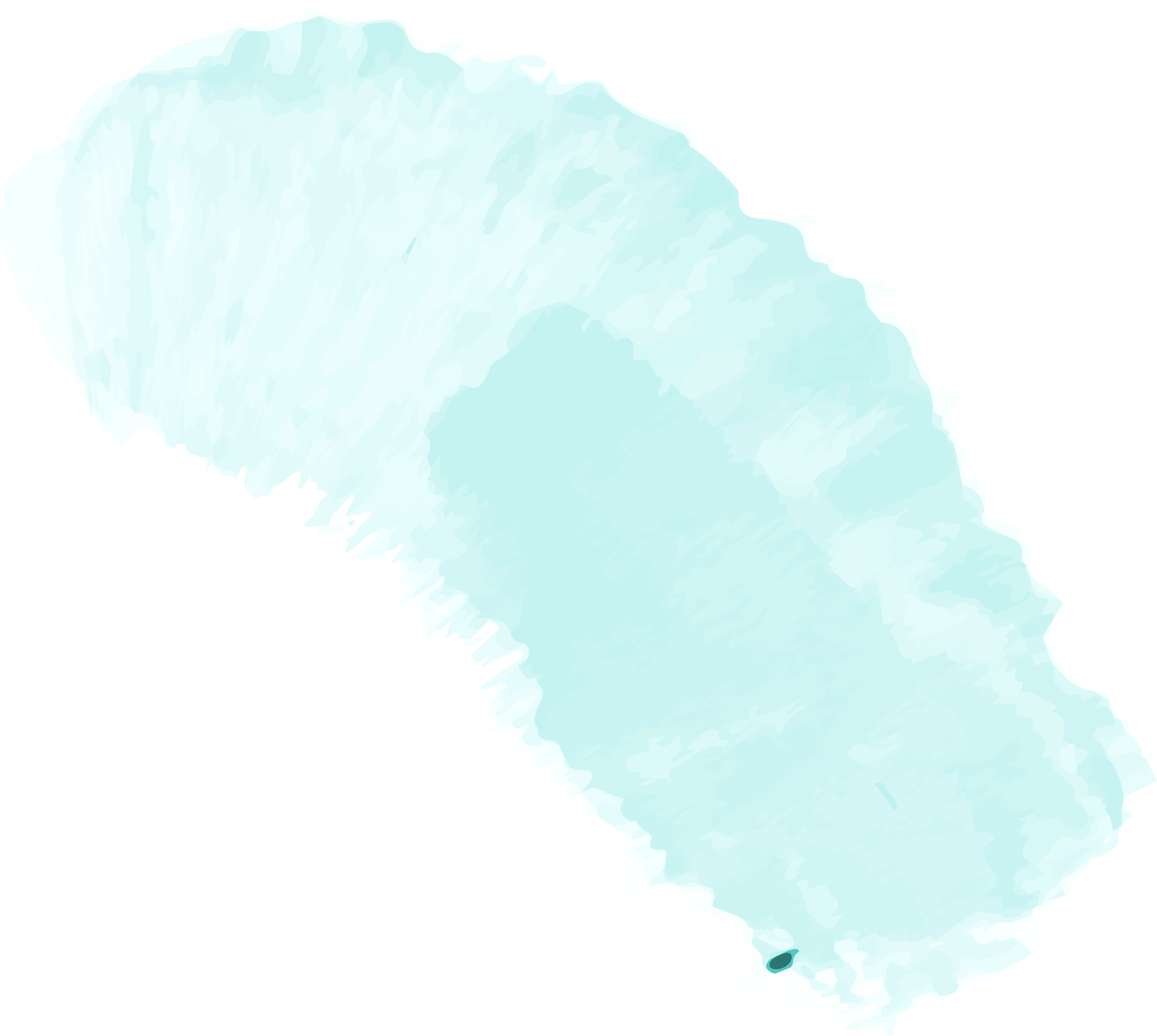 Workplace Wellness
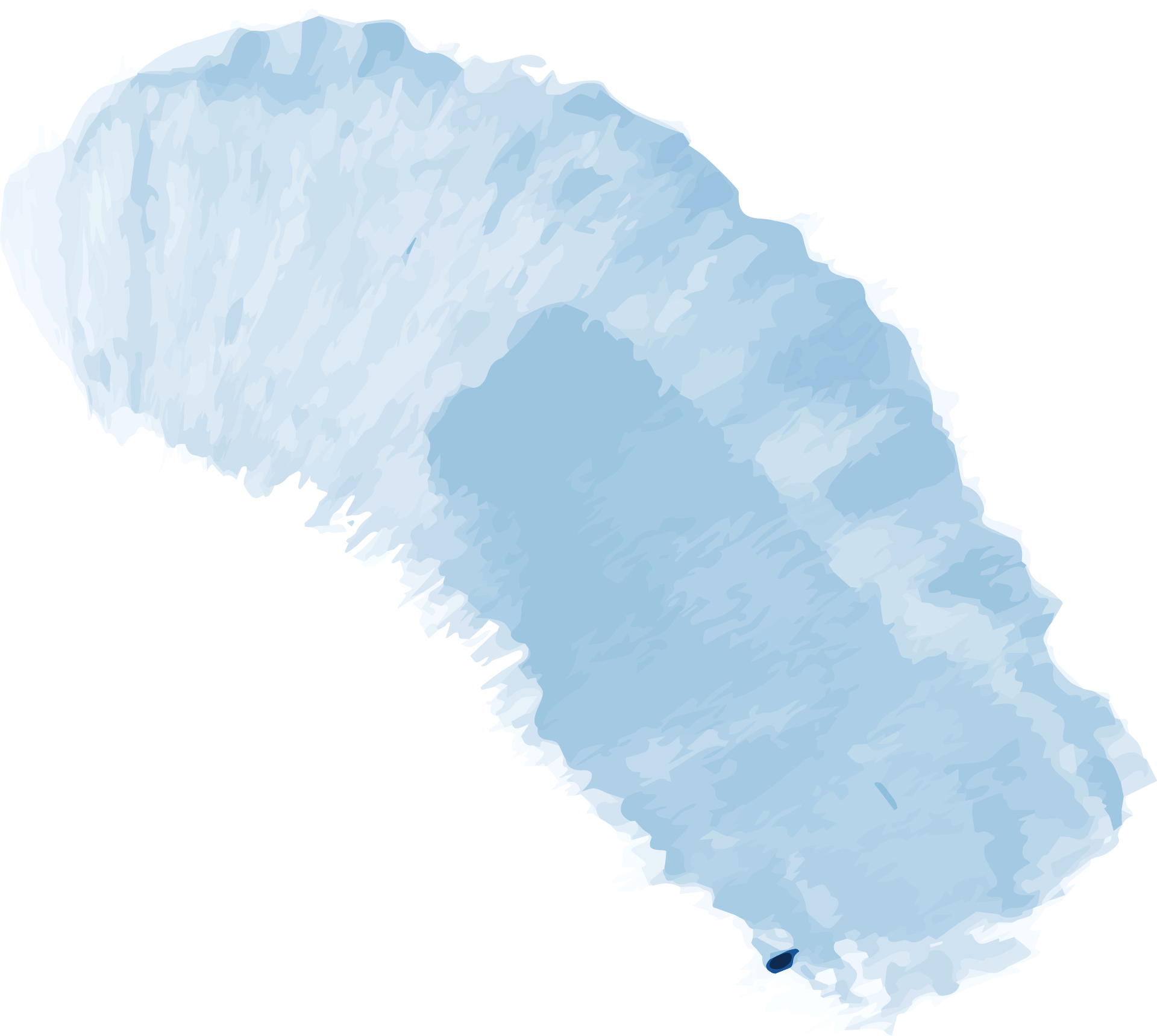 With Veronica Crosier at Active Southern WV
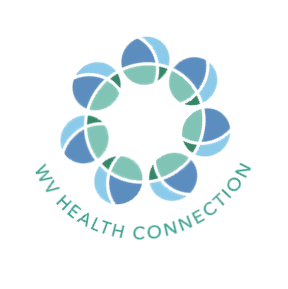 [Speaker Notes: Audrey/Lakin]
Benefits
Access to resources
Improve wellness offerings
See increase in employees’ actual and perceived wellness
Implement at least on Policy, System, & Environment Change
Foundation to provide wellness for years to come
Resources
Presentations & workshops
Technical Assistance
3rd Party Survey Distribution/Data Aggregation
Educational Materials
Media Recognition
Courses & Certifications
Funding Opportunities
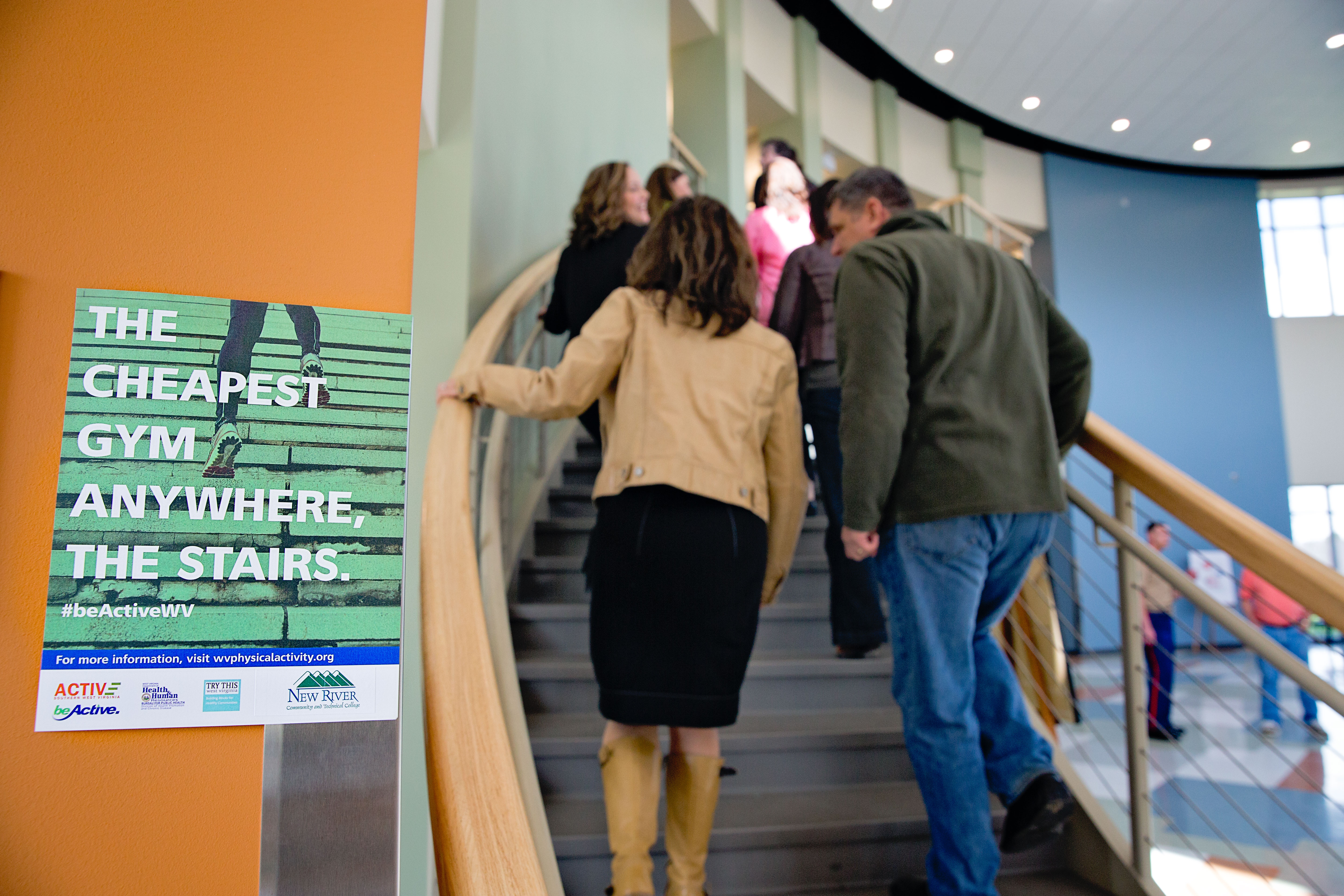 Active SWV Workplace Wellness Program
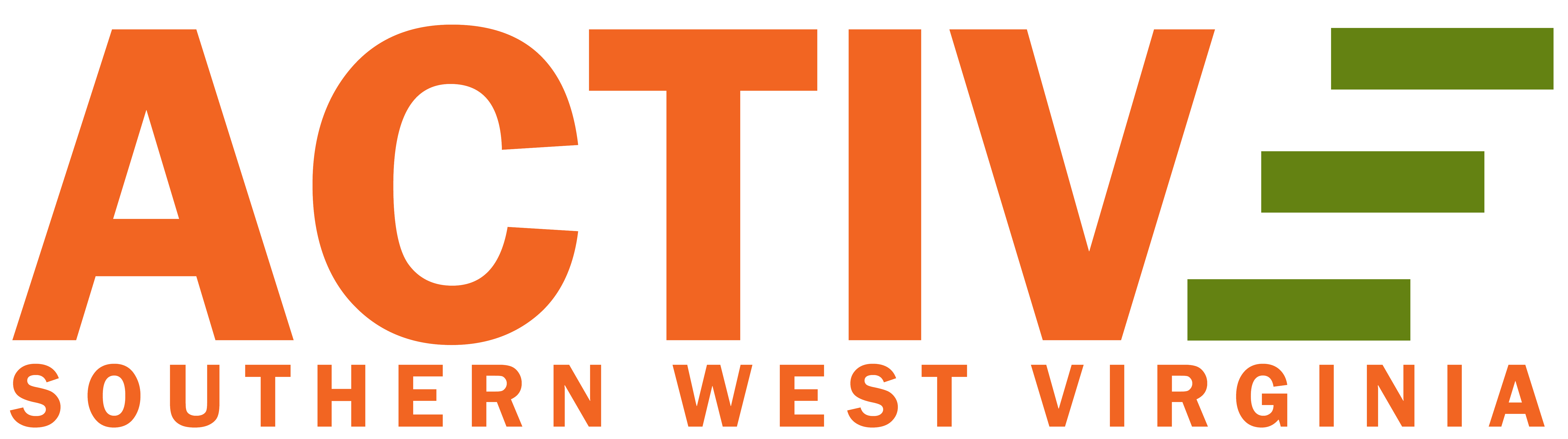 CreatingYour Program
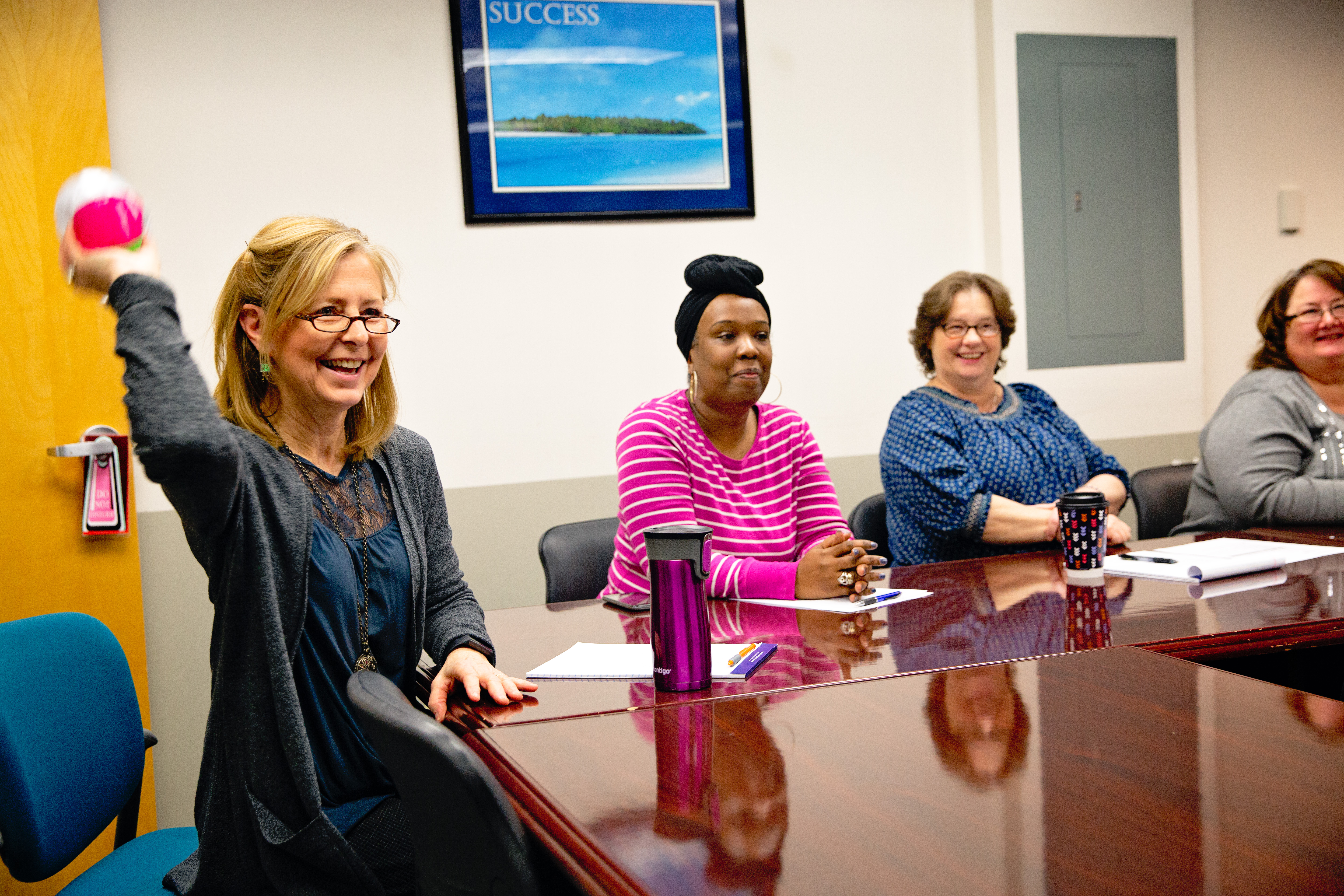 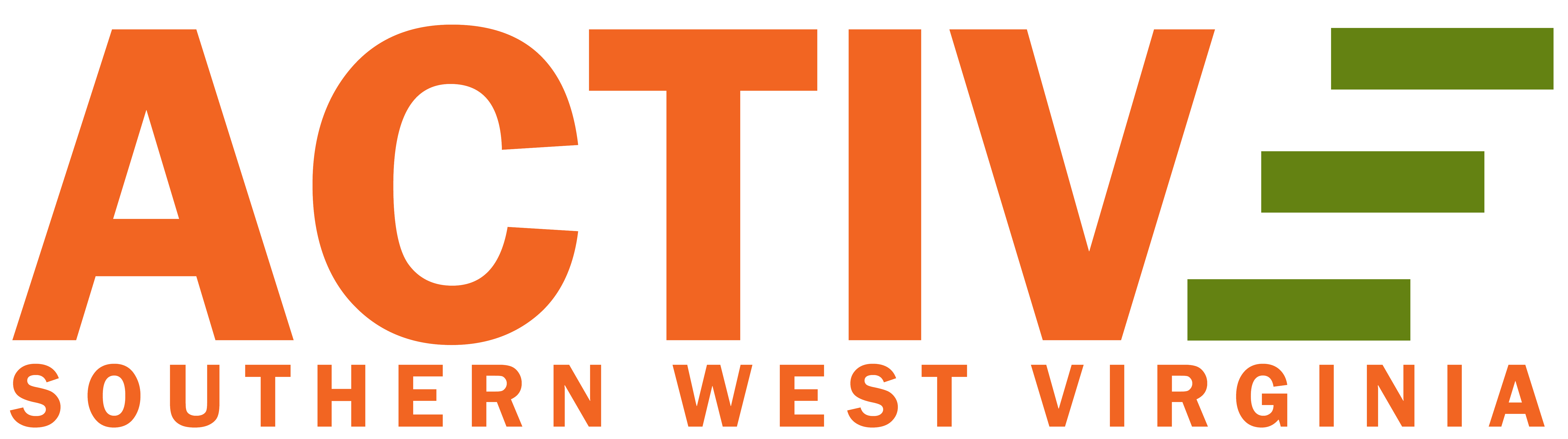 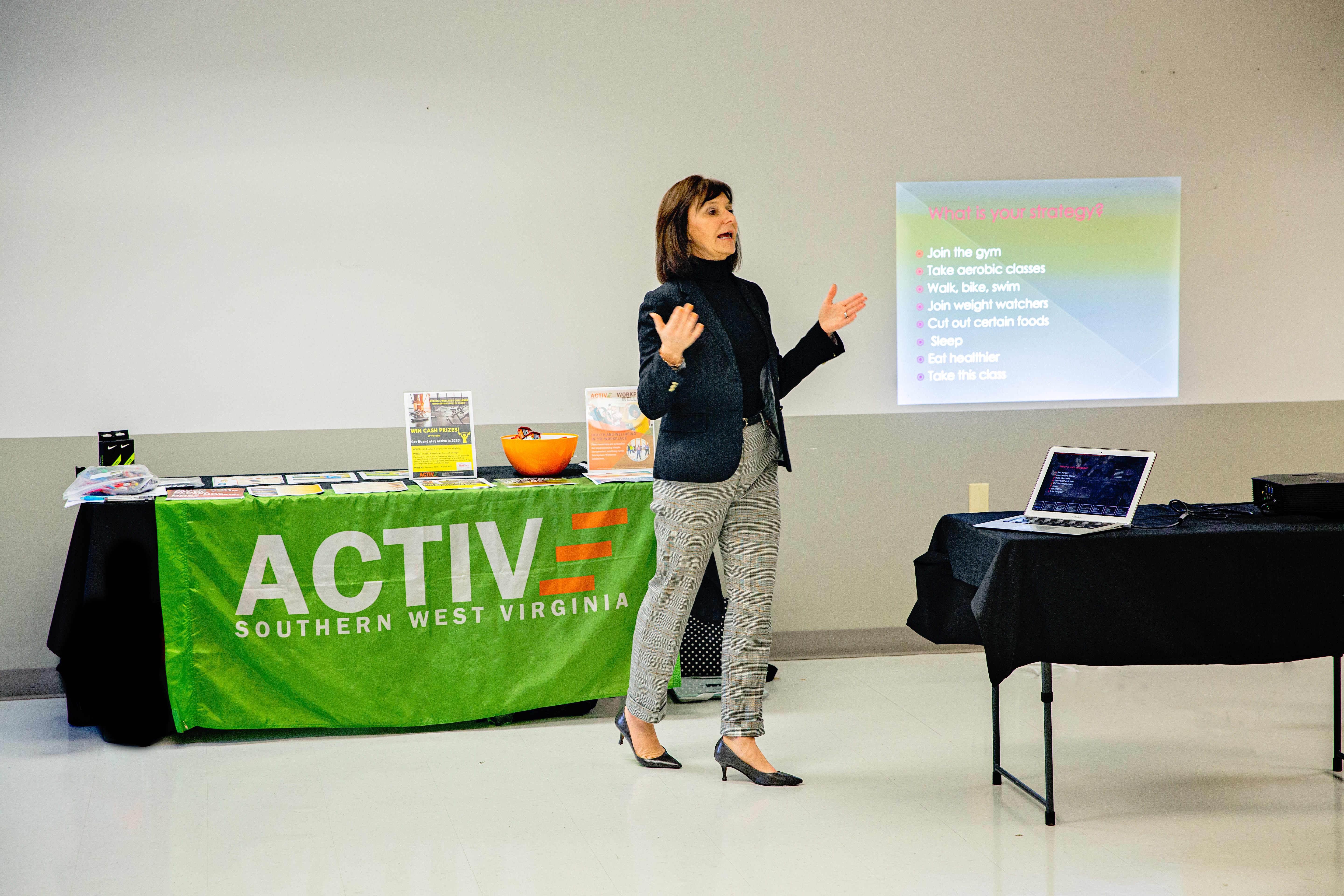 Work@Health Employer TrainingJune 16th 1pm
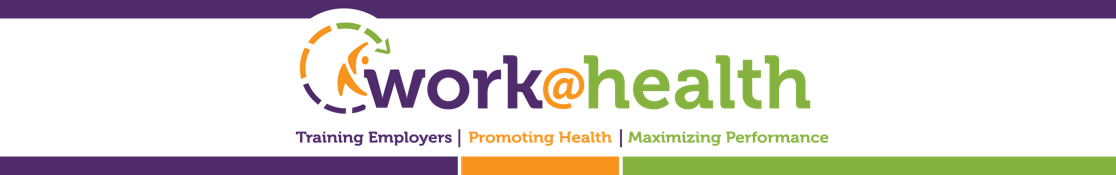 CDC Evidence Based
Time Commitment
6-8 Weeks; 2-4 hours/week
Benefits
Complete health assessment of your workplace
Train to develop health interventions
Technical assistance
Tools to create 1 year action plan

Qualify for funding
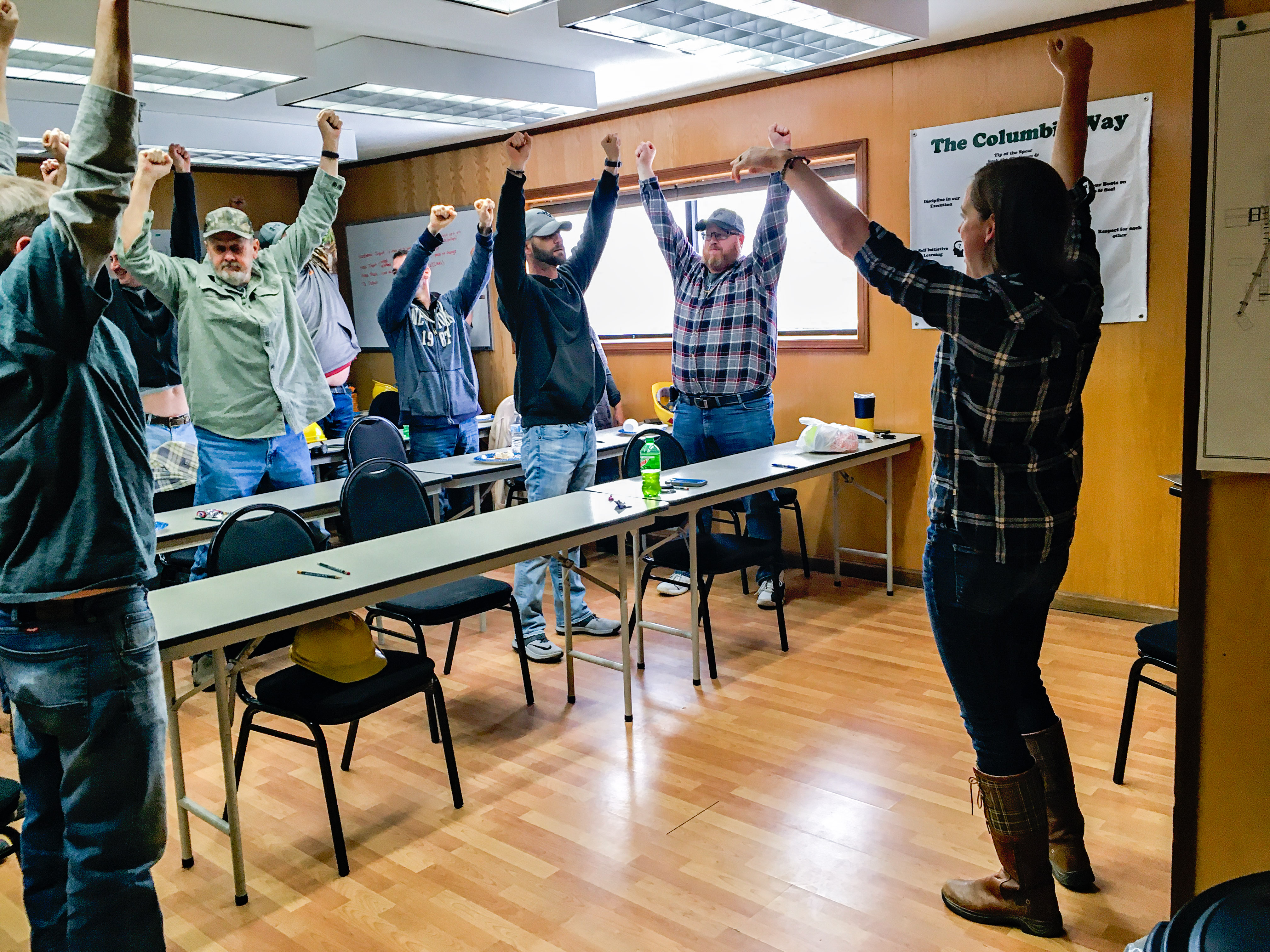 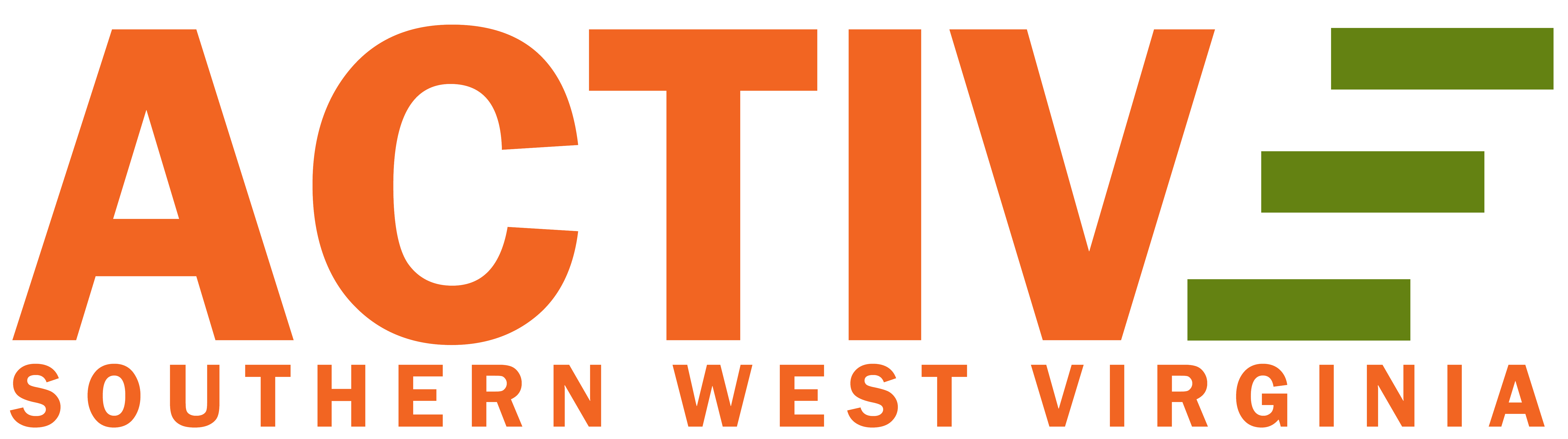 Active SWV &WV HPCDMini Grantsmid-July 2021
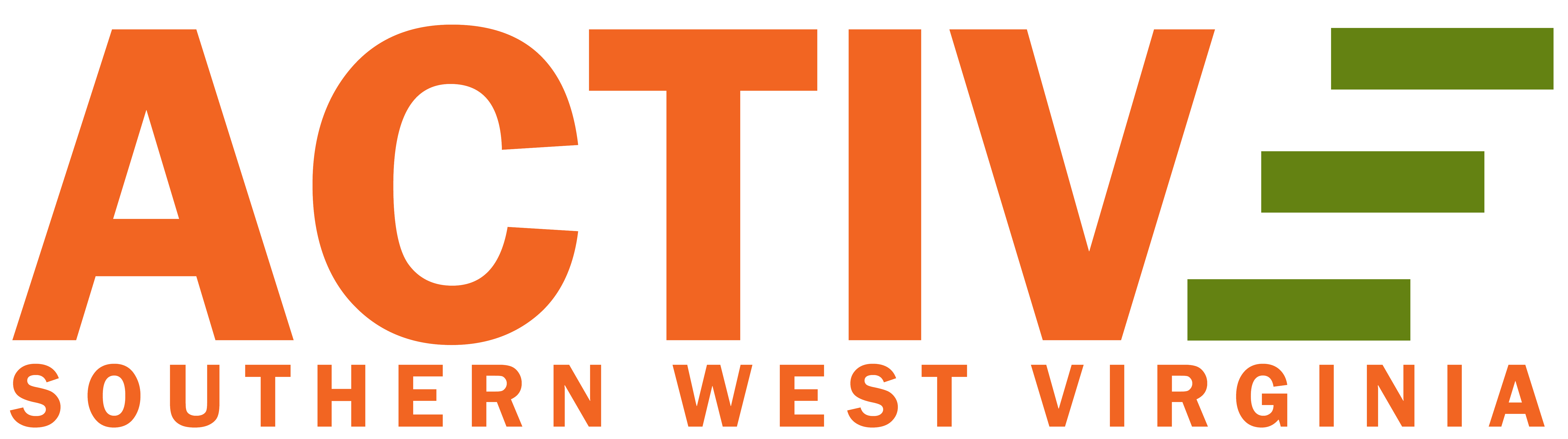 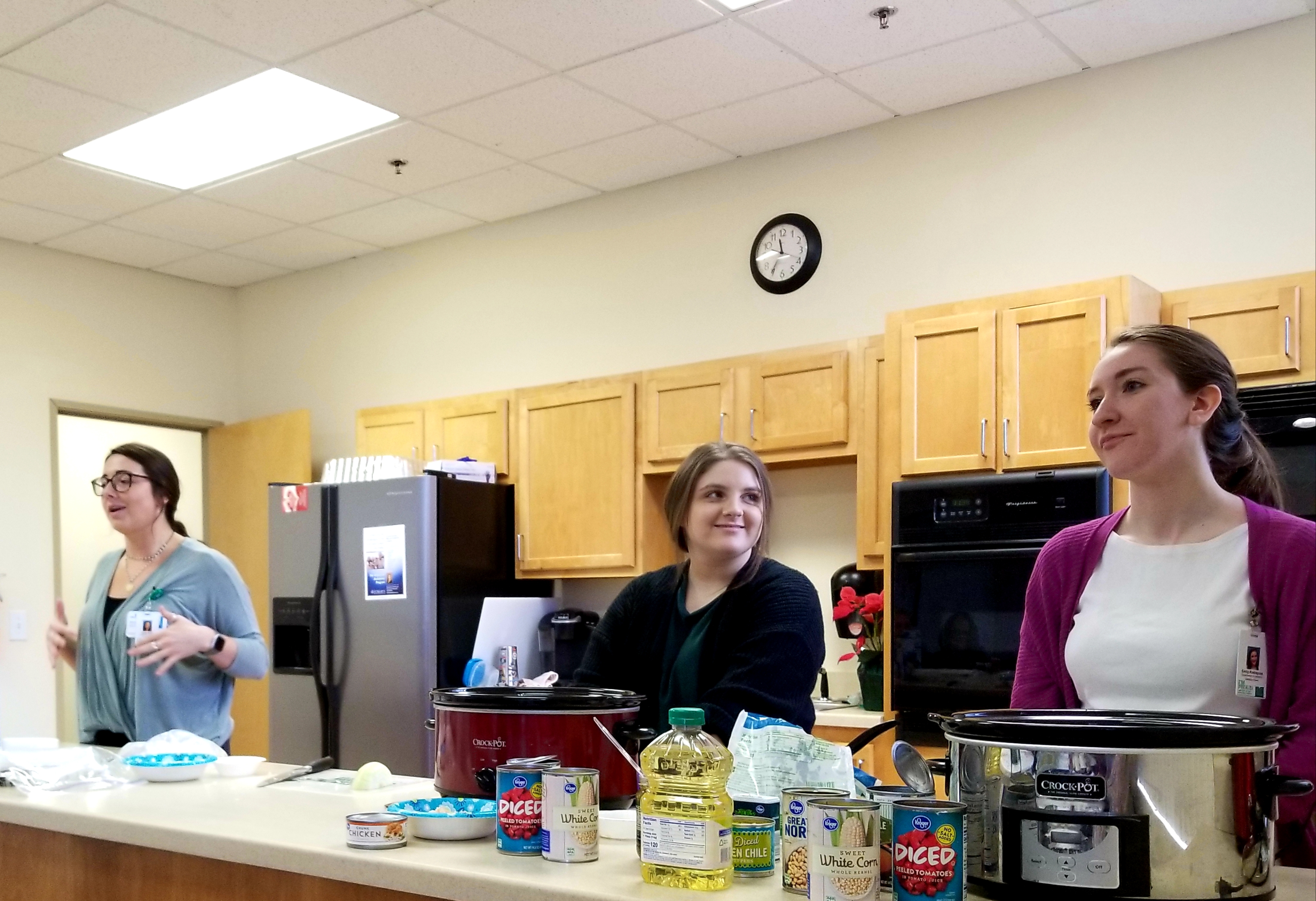 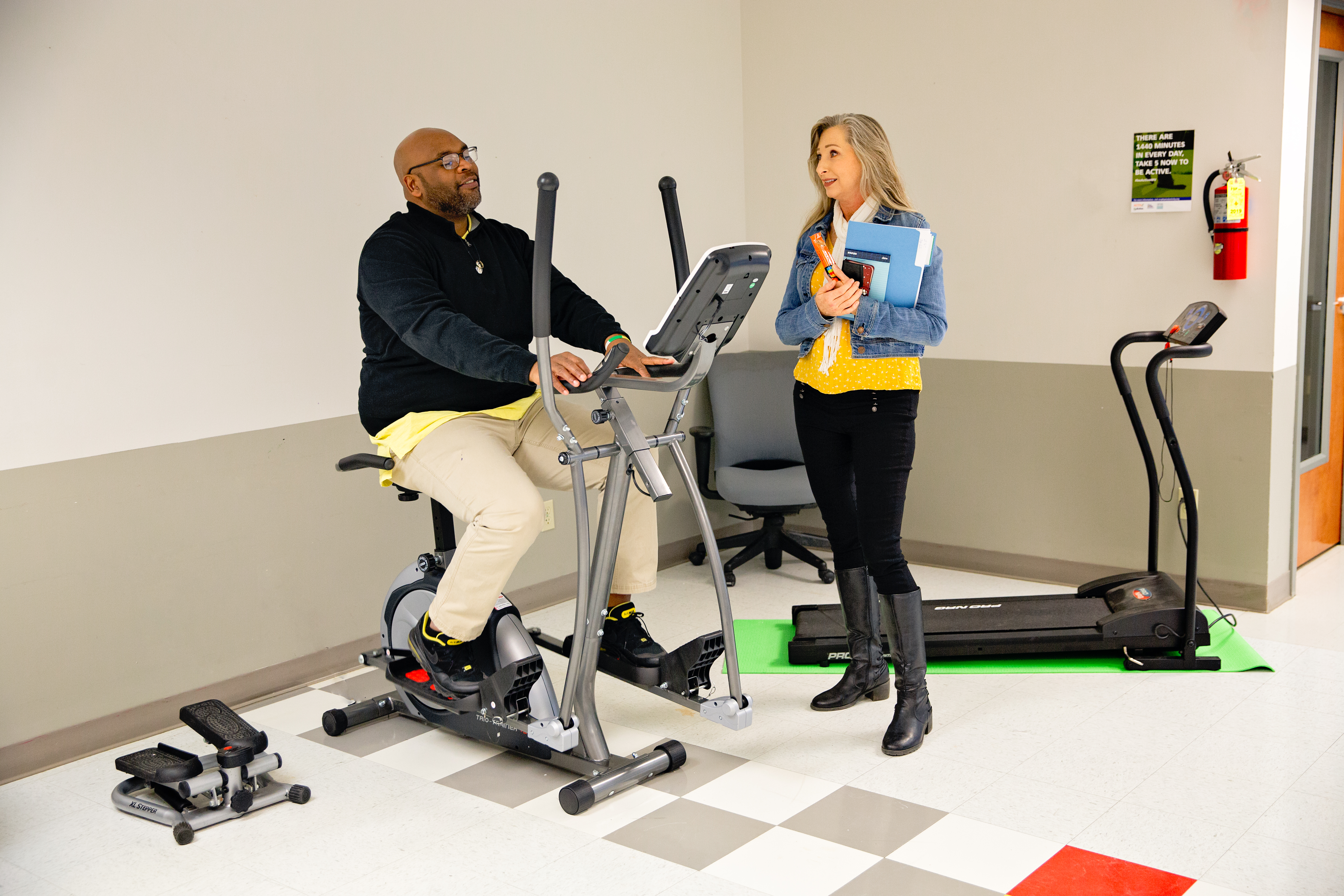 “I didn't know Kay very well before this program, and now we have become exercise pals. We talk each day and motivate each other to keep working. Kay is my hero and friend.” 
– Tracy Wayne, Clay Middle School
“We knew there was going to be some resistance in the beginning, but as we began to bring in more equipment and they saw the environment changing, you could see and hear the mindset changing. Many people have started a weight loss group and are supporting each other…there is an increasing interest in what we will do next and how they can get involved.” 
– Ashley Starcher, Old Colony Company of GKV
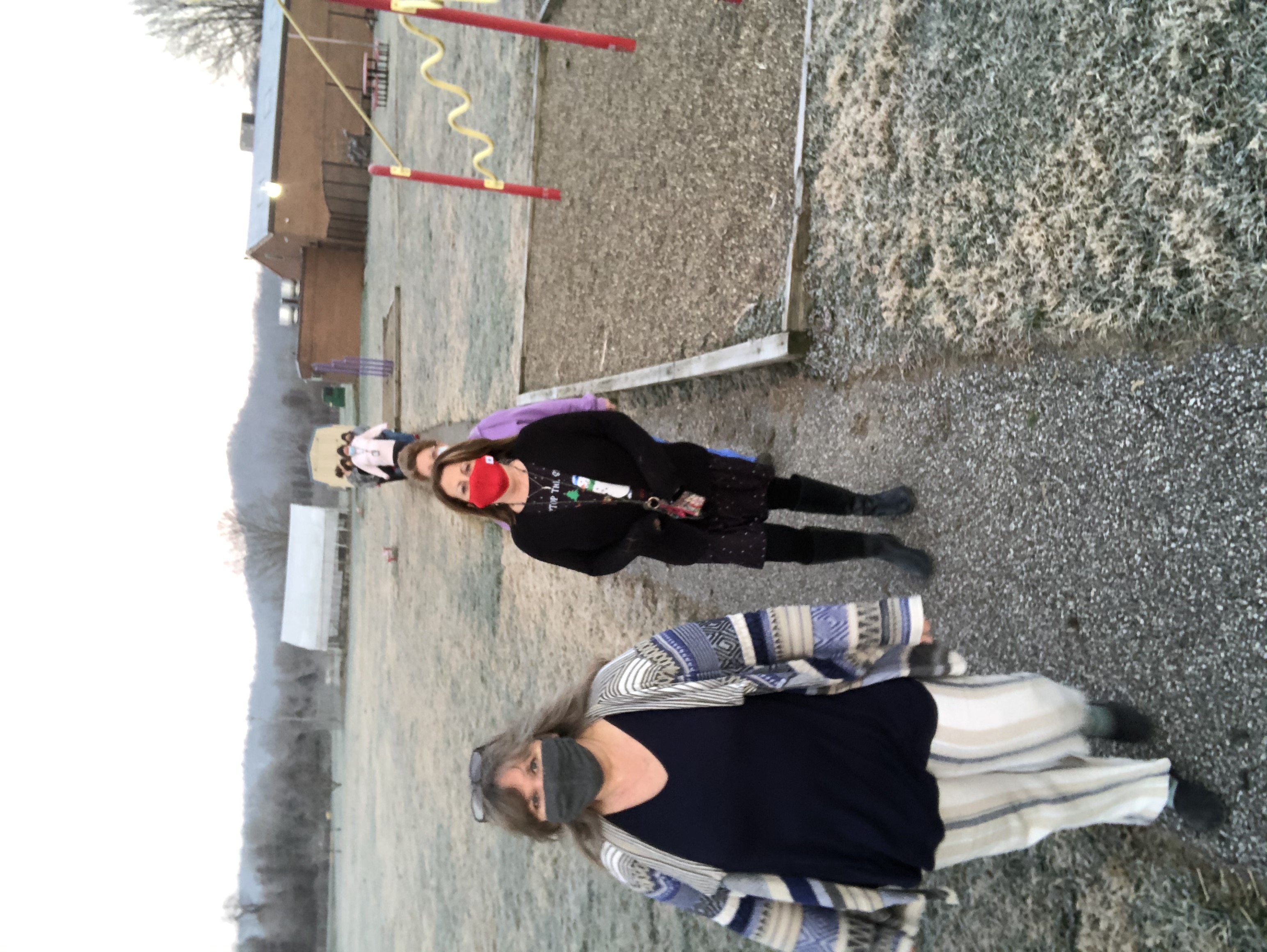 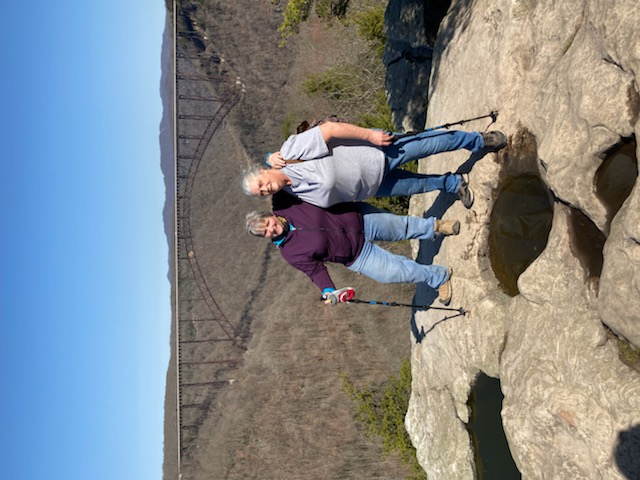 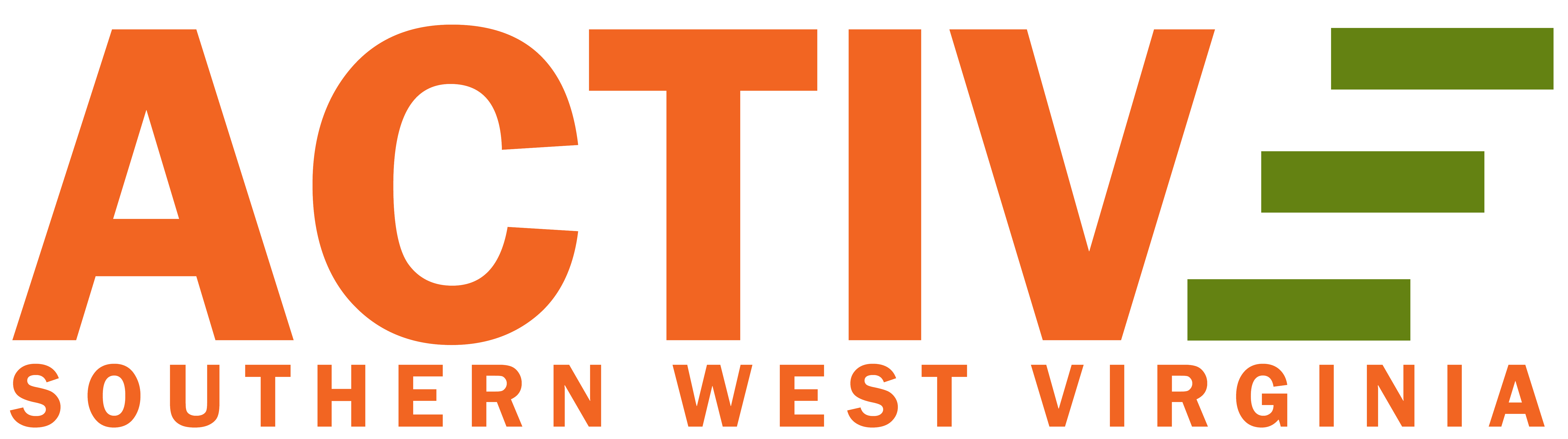 “The faculty and staff at Sutton Elementary School has totally embraced the workplace wellness idea!  We have several teachers that have lost weight, a group that is now walking, and you see our water bottles on almost every desk!  Health and wellness signs are up in our elevator, hallways, and teacher mailbox area.  Every Friday, the PE teacher is doing a yoga class and the staff receives a weekly exercise and yoga video.” 
– Susan Schiefer, Sutton Elementary
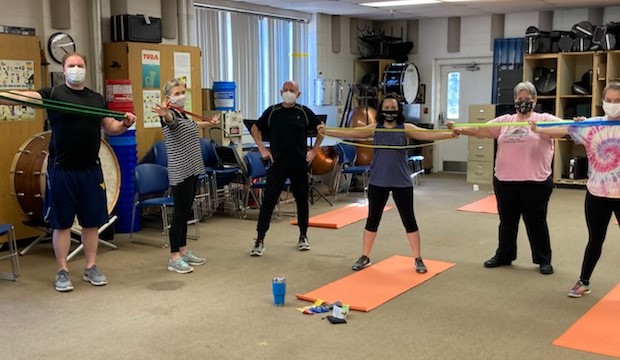 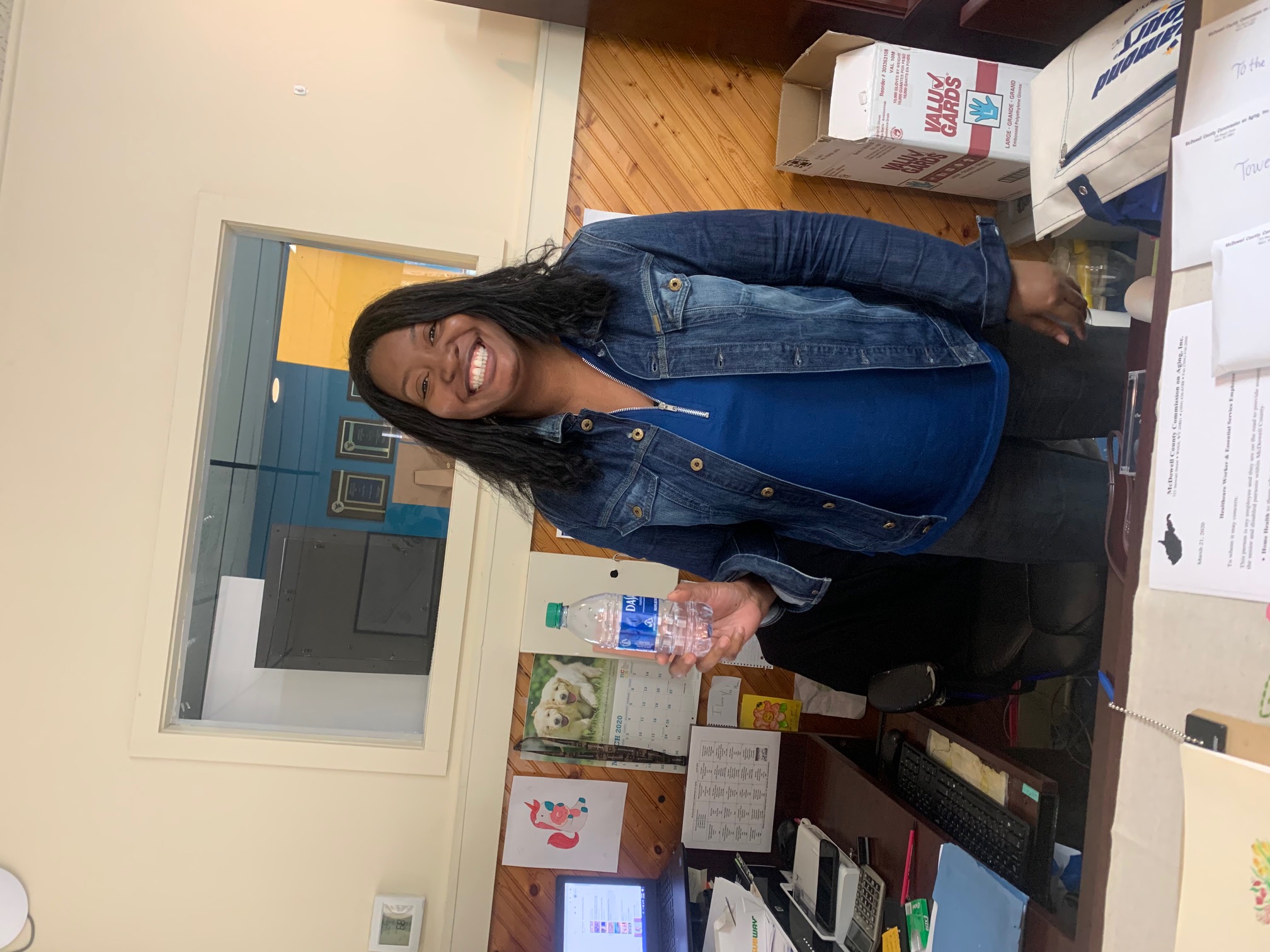 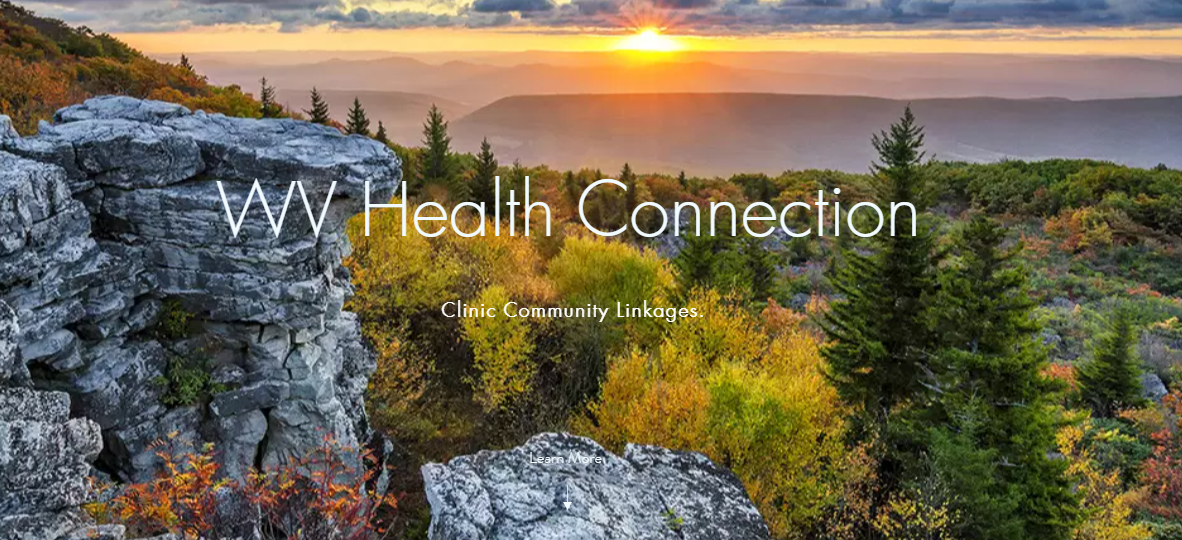 Data Collection & Analysis
3rd Party Survey Collection
300 + Employee Assessments
Employee Self-referral
WWE, NDPP – Workshop Wizard
Personalized tech assistance for grantees
Easy reports
Continue to integrate Workshop Wizard to help workplaces track attendance for custom programs
We couldn’t do it without WVHC!
Connect Employees to Wellness Programs
Class Map
Walk With Ease
National Diabetes Prevention Program
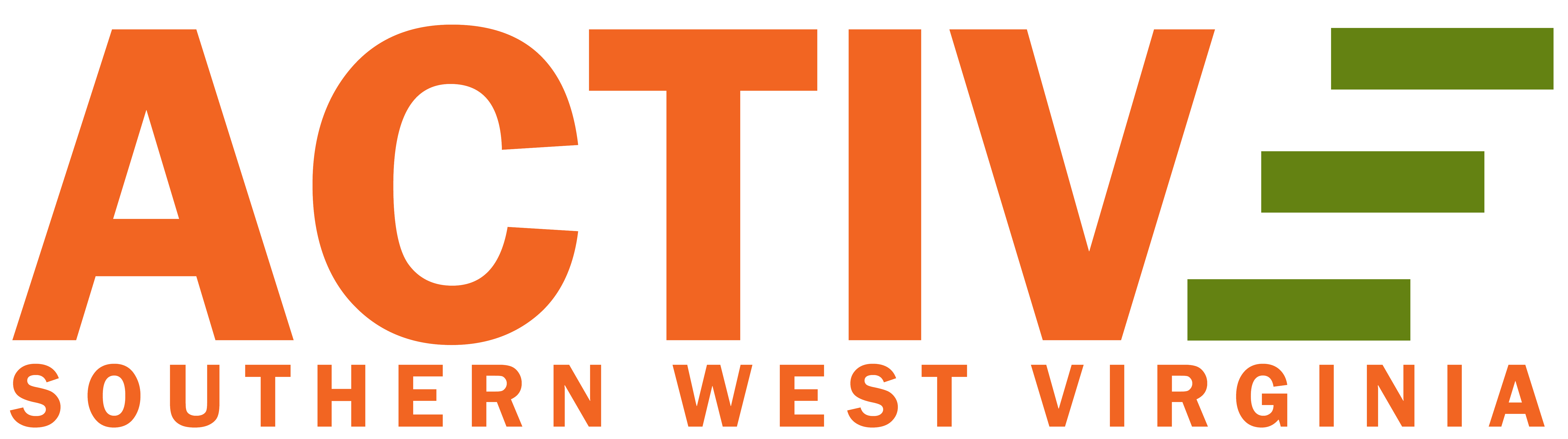 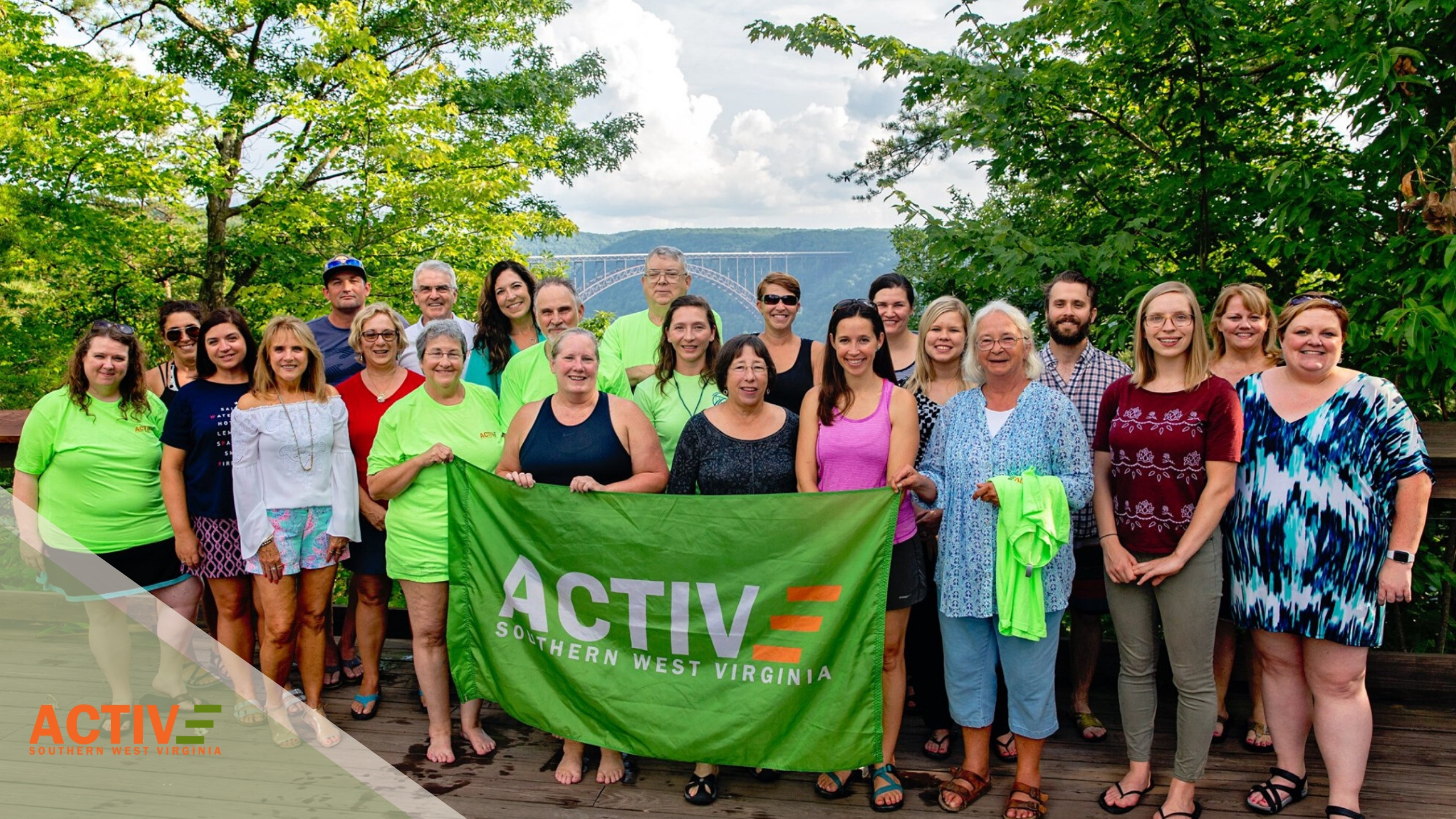 Remember:

Work@Health 
June 16th 1pm

$1k Grants mid-July

Ask how we can get you started!



Veronica Crosier
Workplace Wellness Director, ASWV

veronica@activeswv.com
Upcoming WV Health ConnectionRetreat Mini Sessions
DPP New Standards ………………..……………………………………………….May 17th 1-2 PM
Food Access Initiatives ……………………………………………..……………..May 24th 1-2 PM
Reimbursement ……………………………………………………………..………….June 1st 1-2 PM
WISEWOMAN, Health Home, Diabetes Education/ Blood Pressure CPT codes
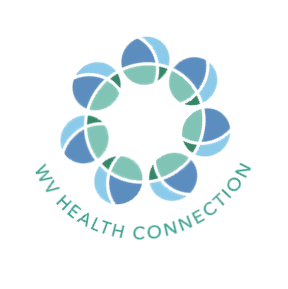 [Speaker Notes: Audrey]
Thank you for joining! Q&A will follow this presentation
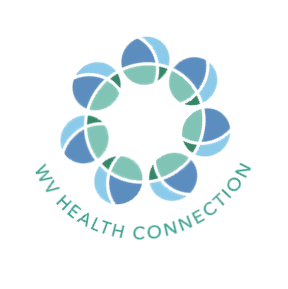 [Speaker Notes: Audrey]
OHSR Contact Information
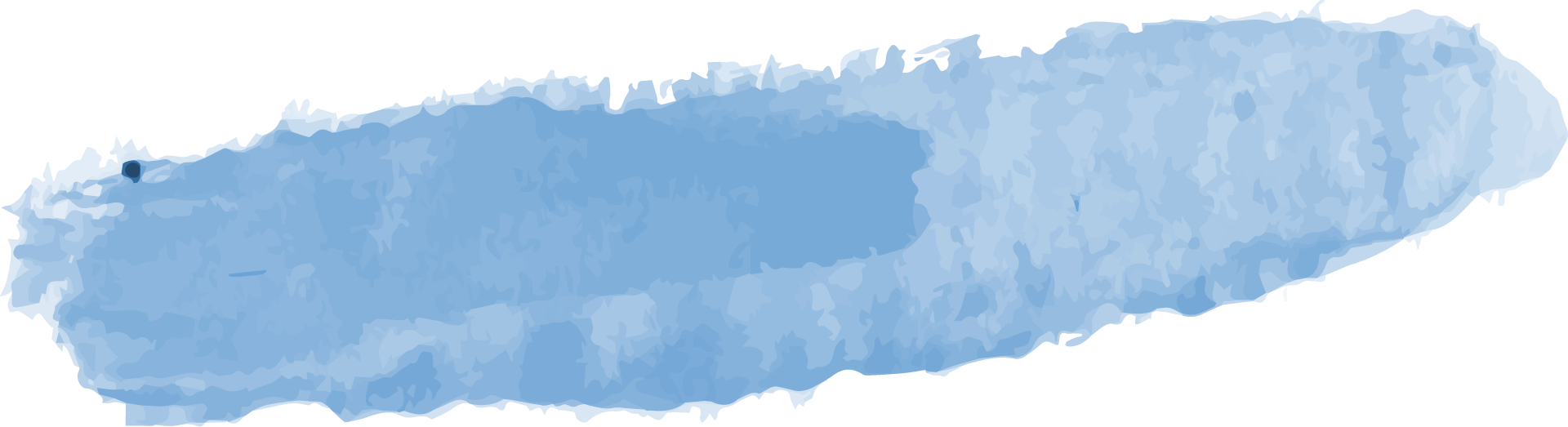 Adam Baus, PhD, MA, MPH – Director, Research Assistant Professor…………………..…………304-293-1083; abaus@hsc.wvu.edu

Cecil Pollard, MA – Assistant Director………………………………………………………...………304-293-1080; cpollard@hsc.wvu.edu

Samantha Shawley-Brzoska, PhD, MPH – Research Assistant Professor…………..……….. 304-293-0189; sshawley@hsc.wvu.edu

Andrea Calkins, MPH – Program Coordinator…………………………………..………………… 304-293- 3845; alcalkins@hsc.wvu.edu

Audrey Semel, MPH – Research Assistant…………………………………………….…….. 304-581-1406; audrey.semel@hsc.wvu.edu

Traci Jarrett, PhD – Research Assistant Professor………………………………...….……………. 859-323-4709; tjarrett@hsc.wvu.edu

Mary Swim, BA – Business Research Analyst……………………………………..………………… 304-293-1079; mswim@hsc.wvu.edu

Divya Gadde, MS – Database Administrator……………………………………..…………….. 304-293-4606; divya.gadde@hsc.wvu.edu

Lakin Davis, MPH – Research Assistant…………………………………………..………………….. 304-293-2756; lsdavis@hsc.wvu.edu
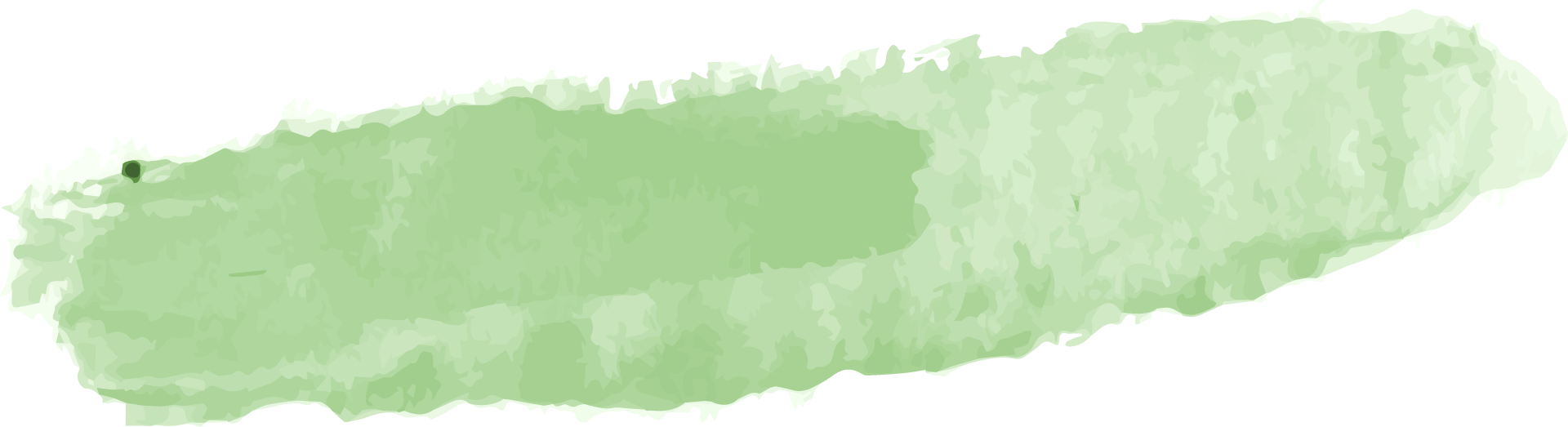 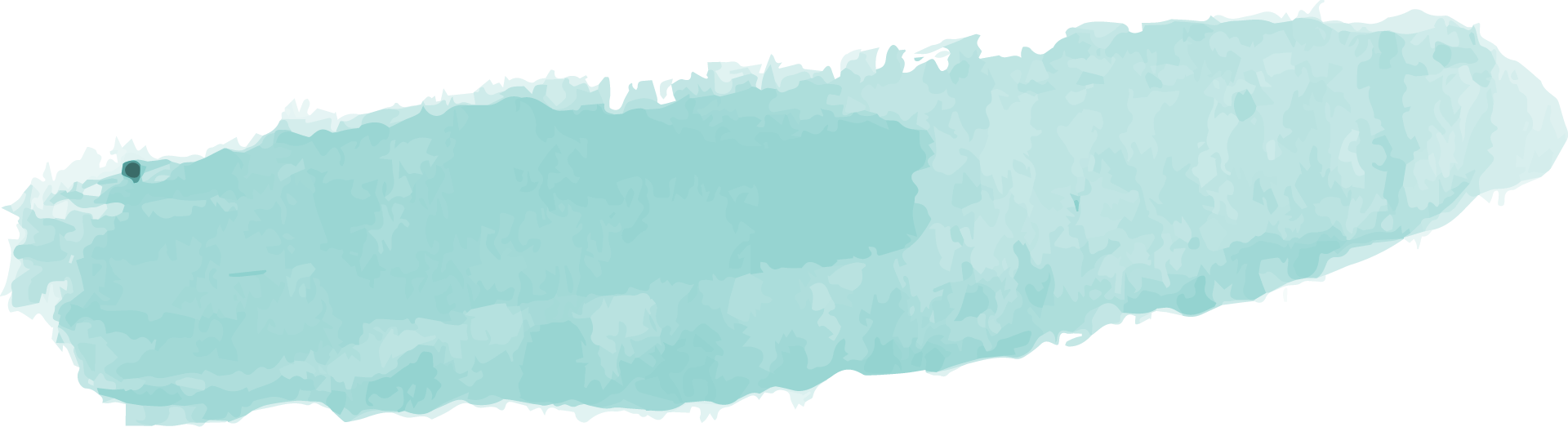 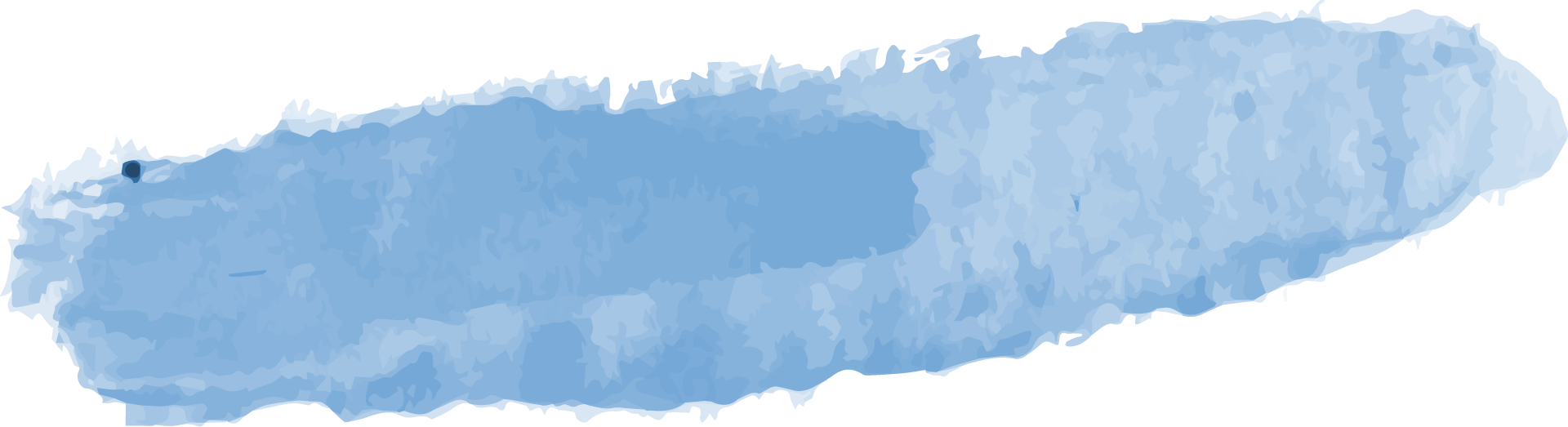 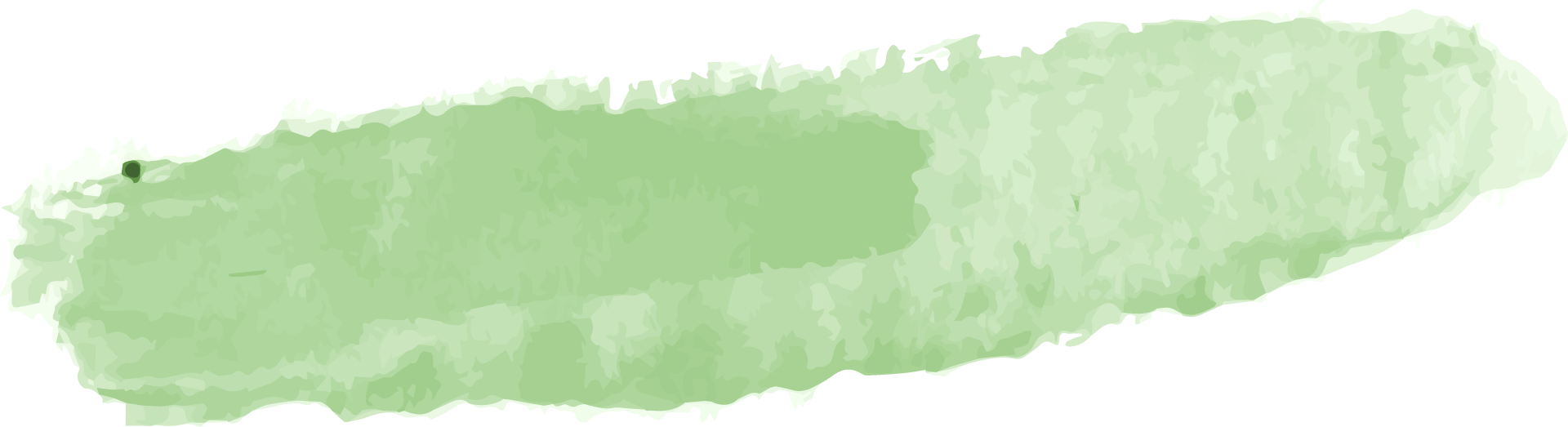 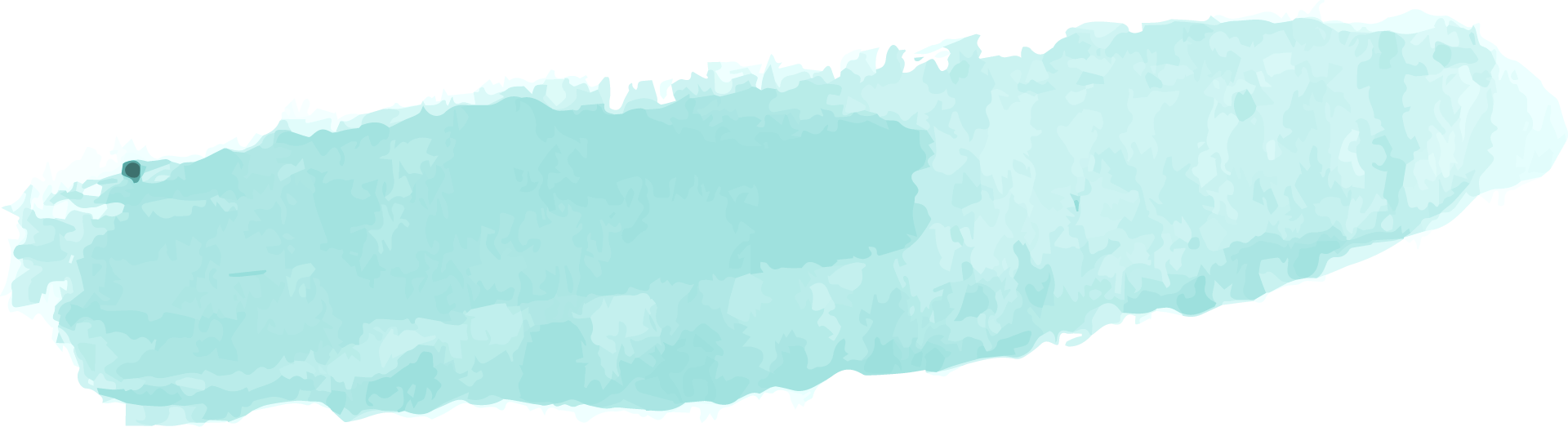 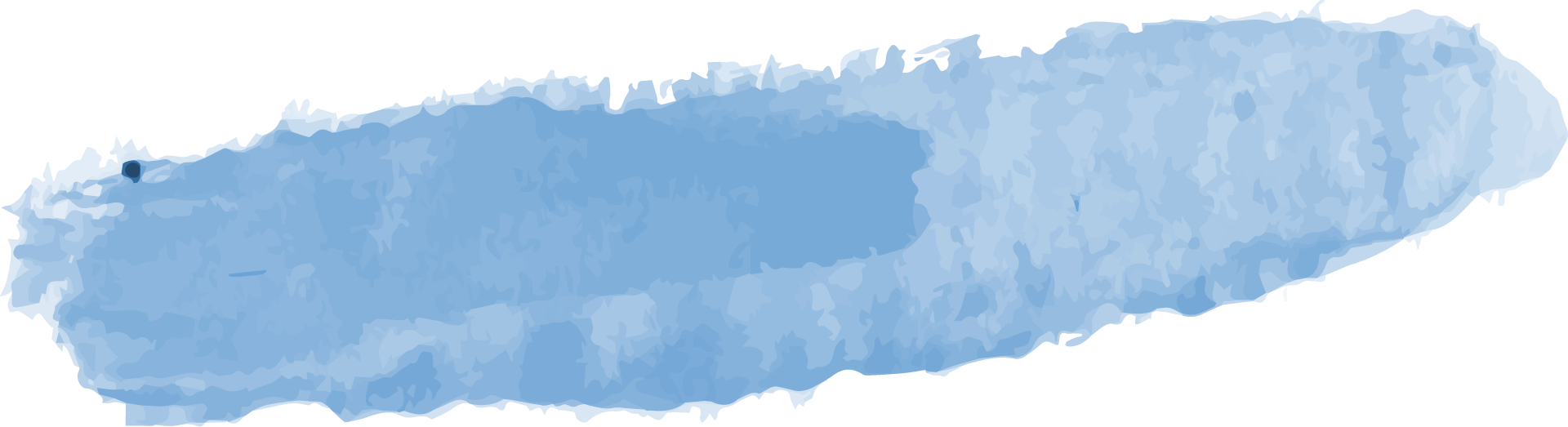 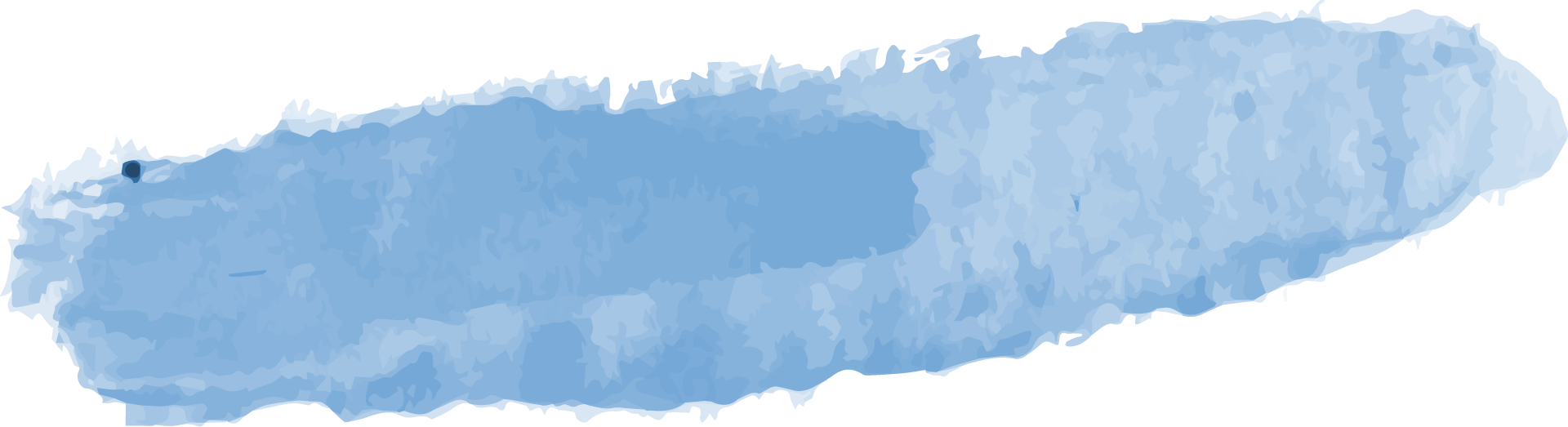 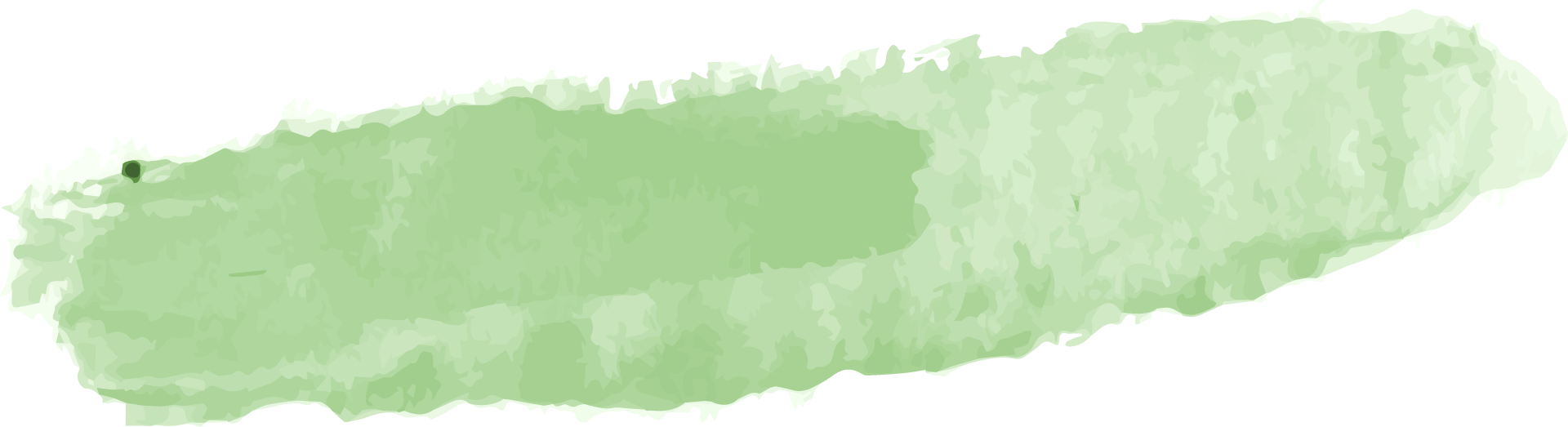 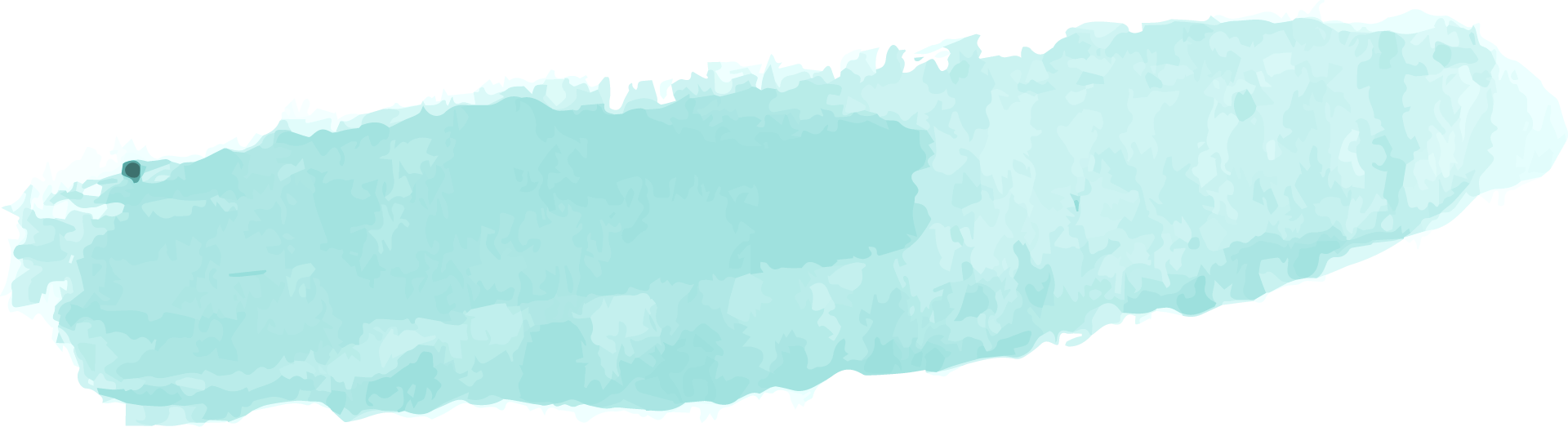 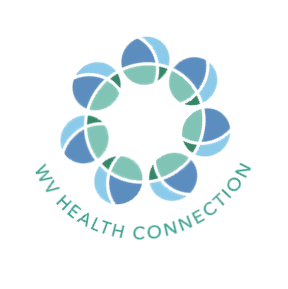 [Speaker Notes: Audrey]
Ways to learn more
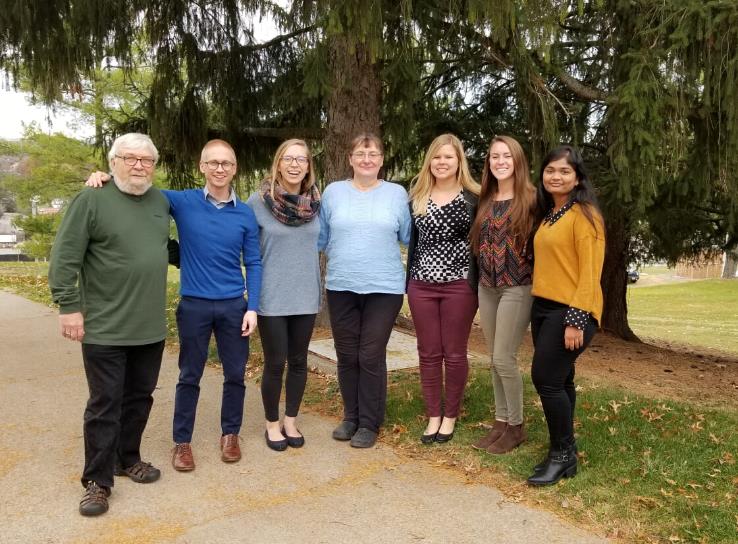 Visit our website at wvhealthconnection.com 
Email us at wvhealthconnection@gmail.com
Follow us on Facebook (@WVHealthConnection)
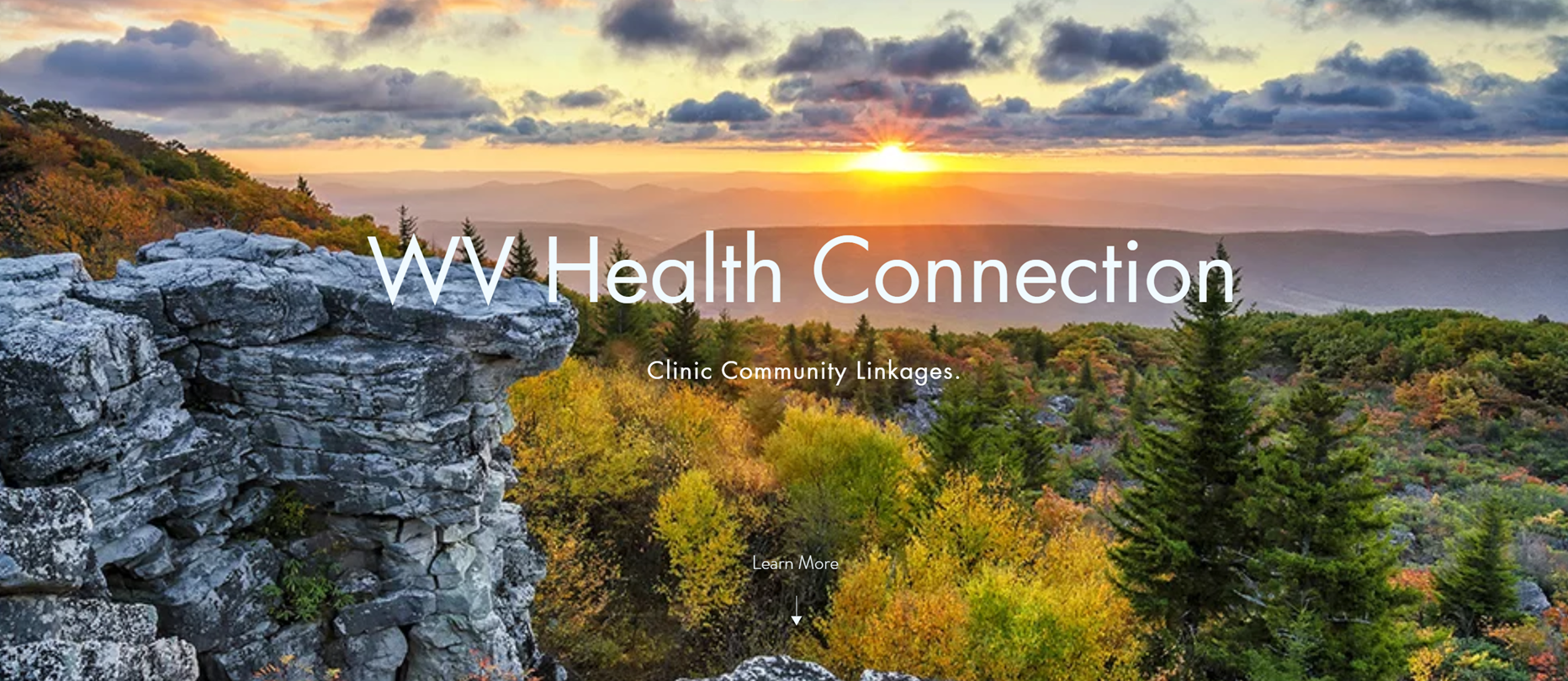 The WVU Office of Health Services Research team
(From left to right) Cecil Pollard, Adam Baus, Audrey Semel, Mary Swim, Samantha Shawley-Brzoska, Andrea Calkins, and Divya Gadde
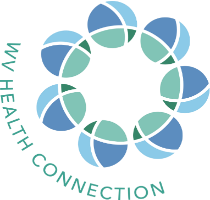 43
[Speaker Notes: Audrey]